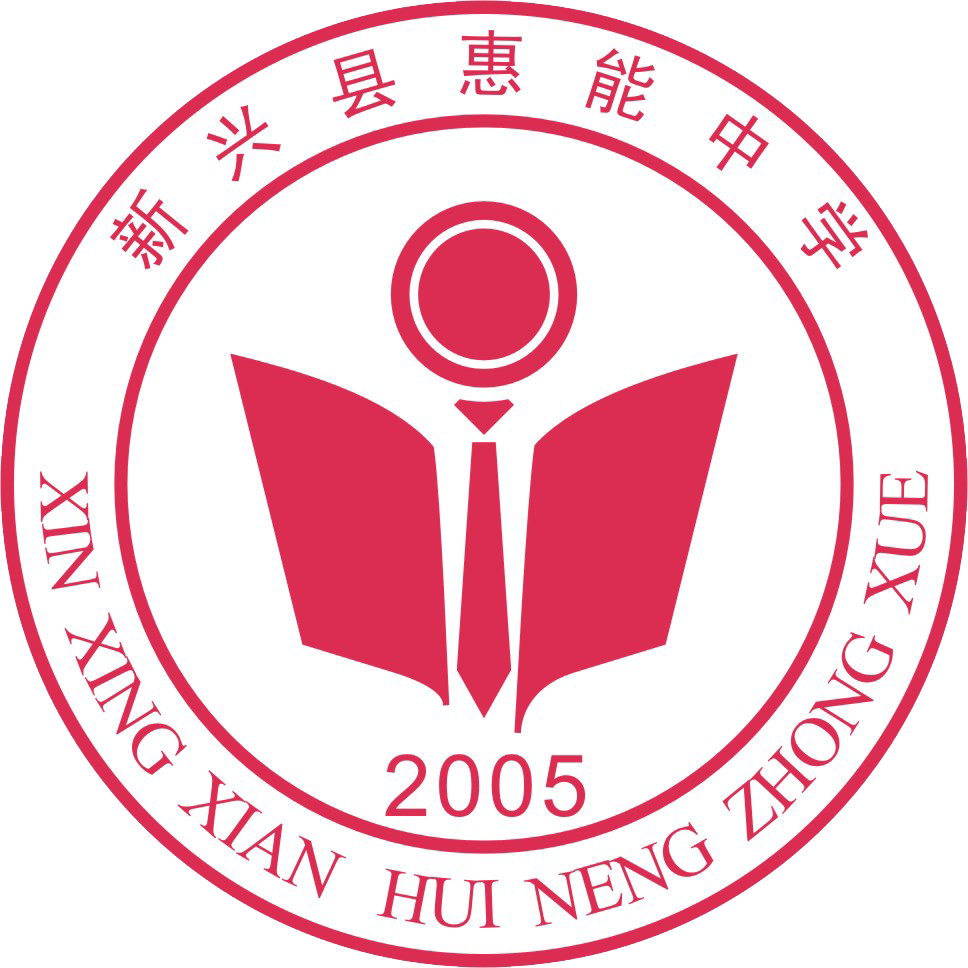 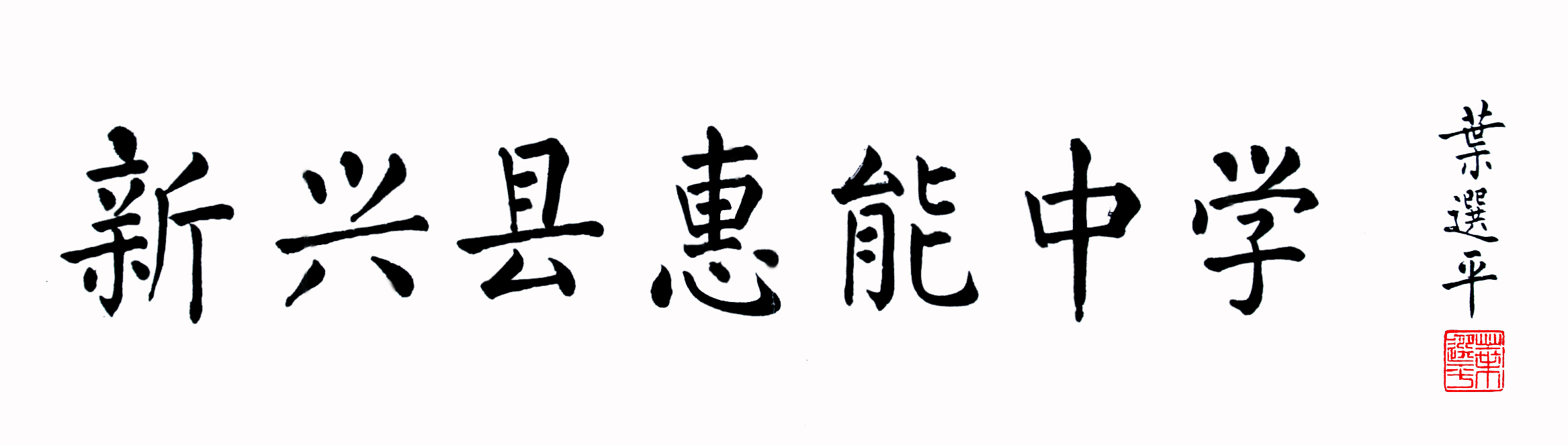 8.3.2.2  球的表面积和体积
新兴县惠能中学  陆洪威
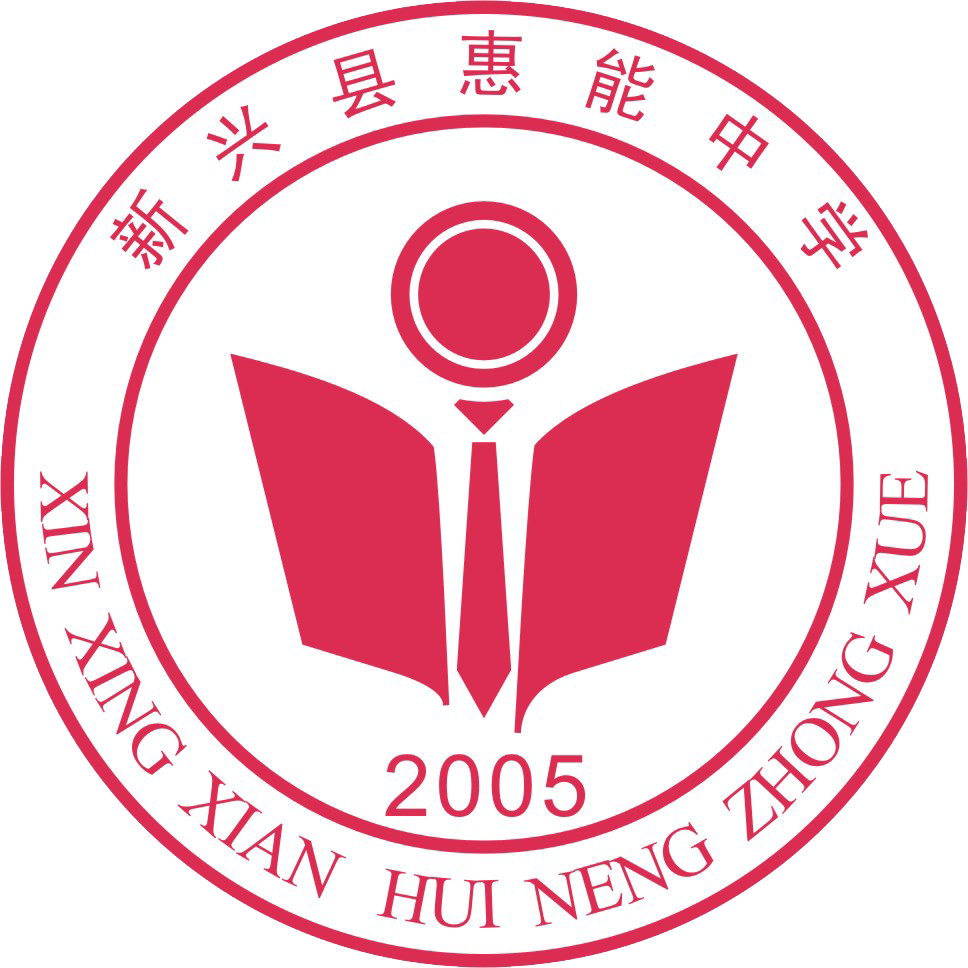 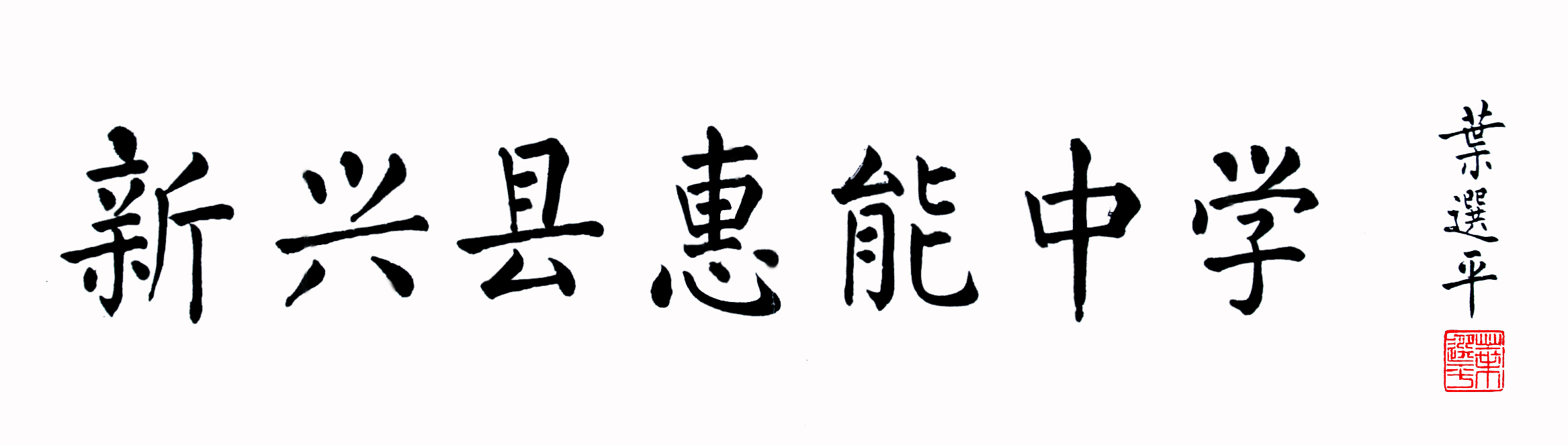 顾
复
回
习
圆柱的表面积:
柱体的体积：
圆锥的表面积：
锥体的体积：
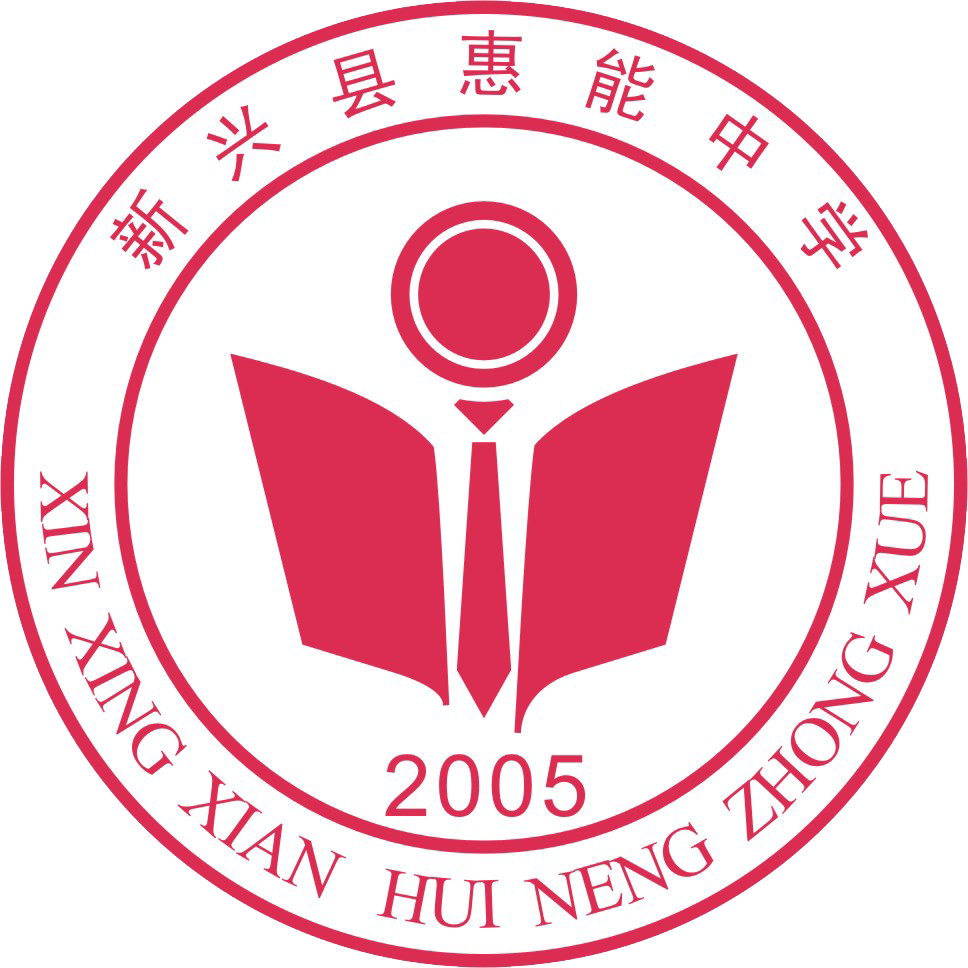 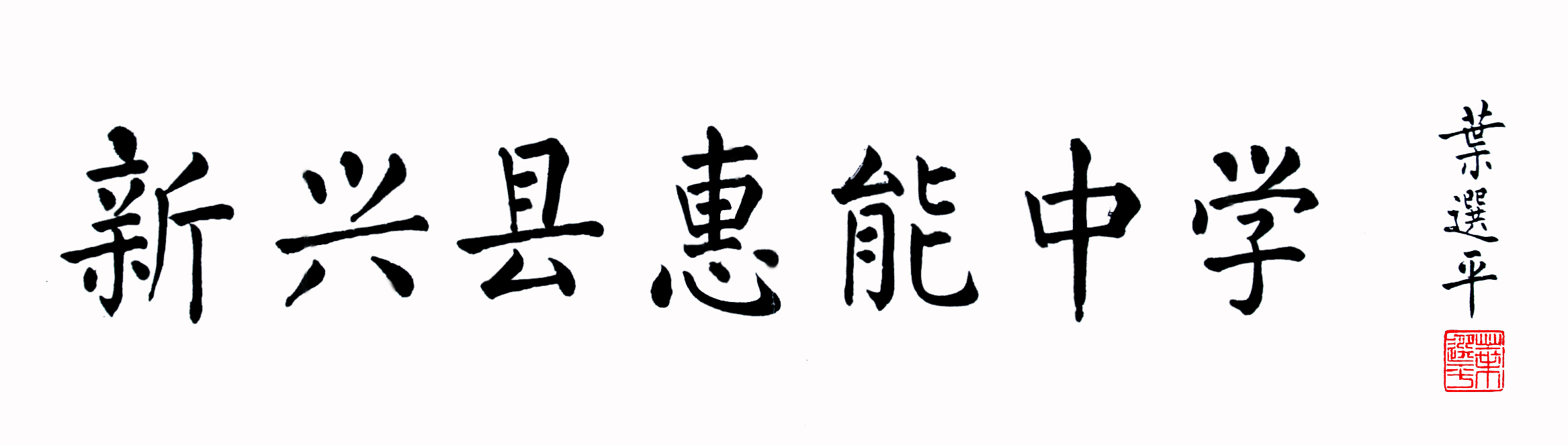 入
情
导
境
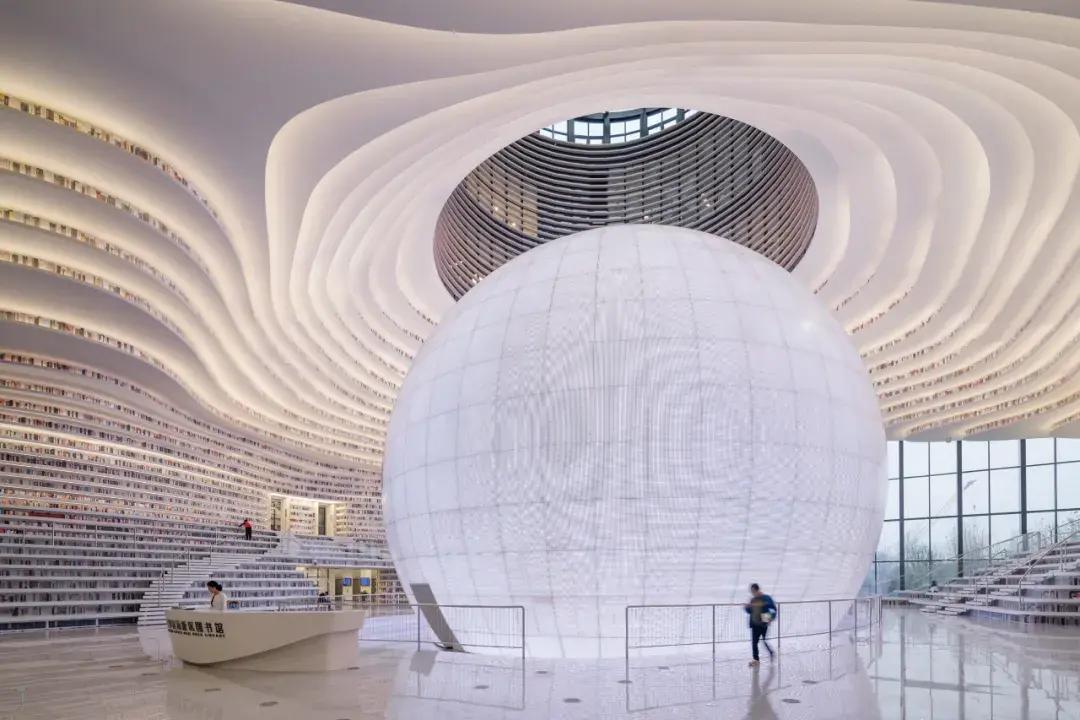 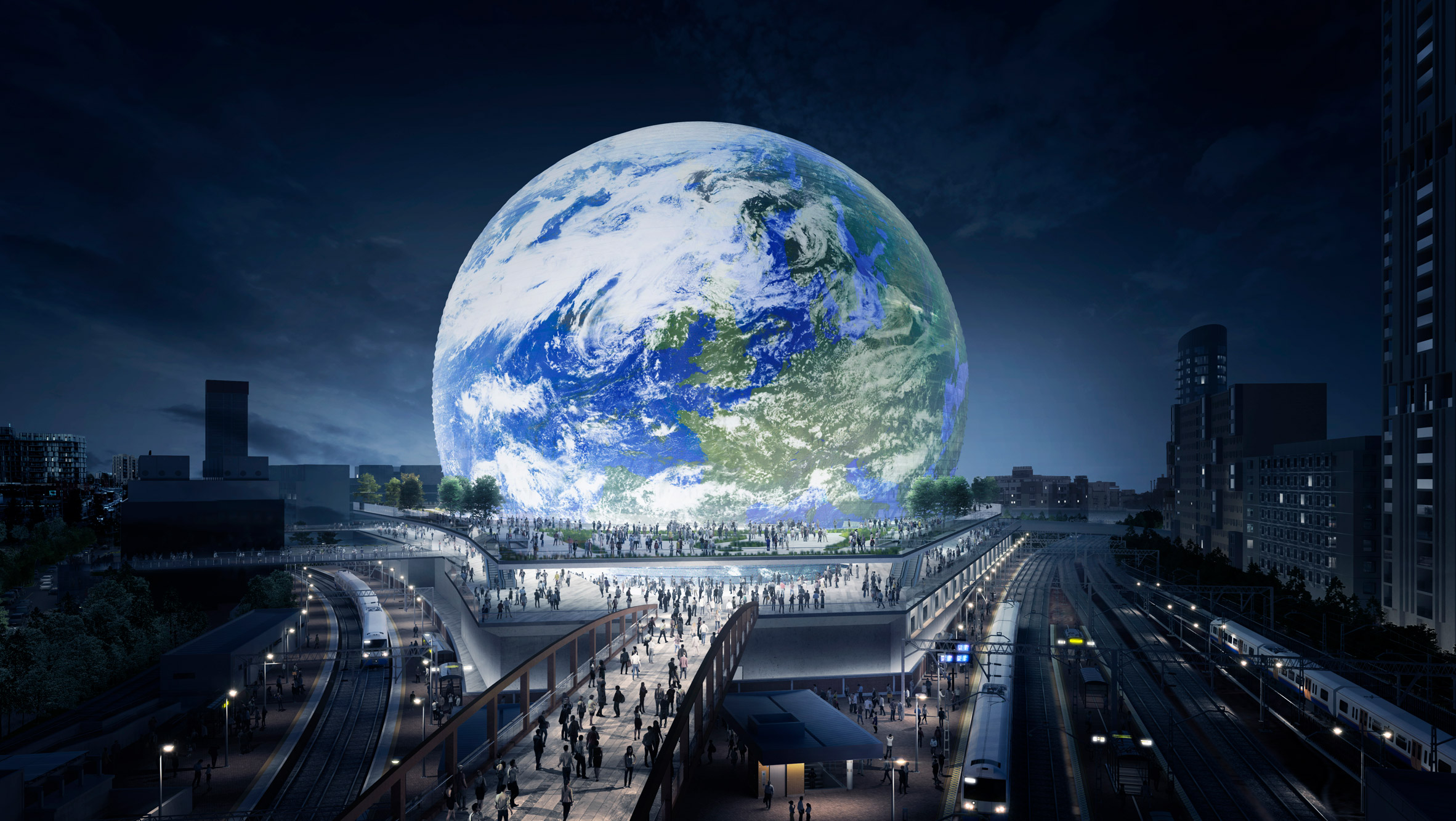 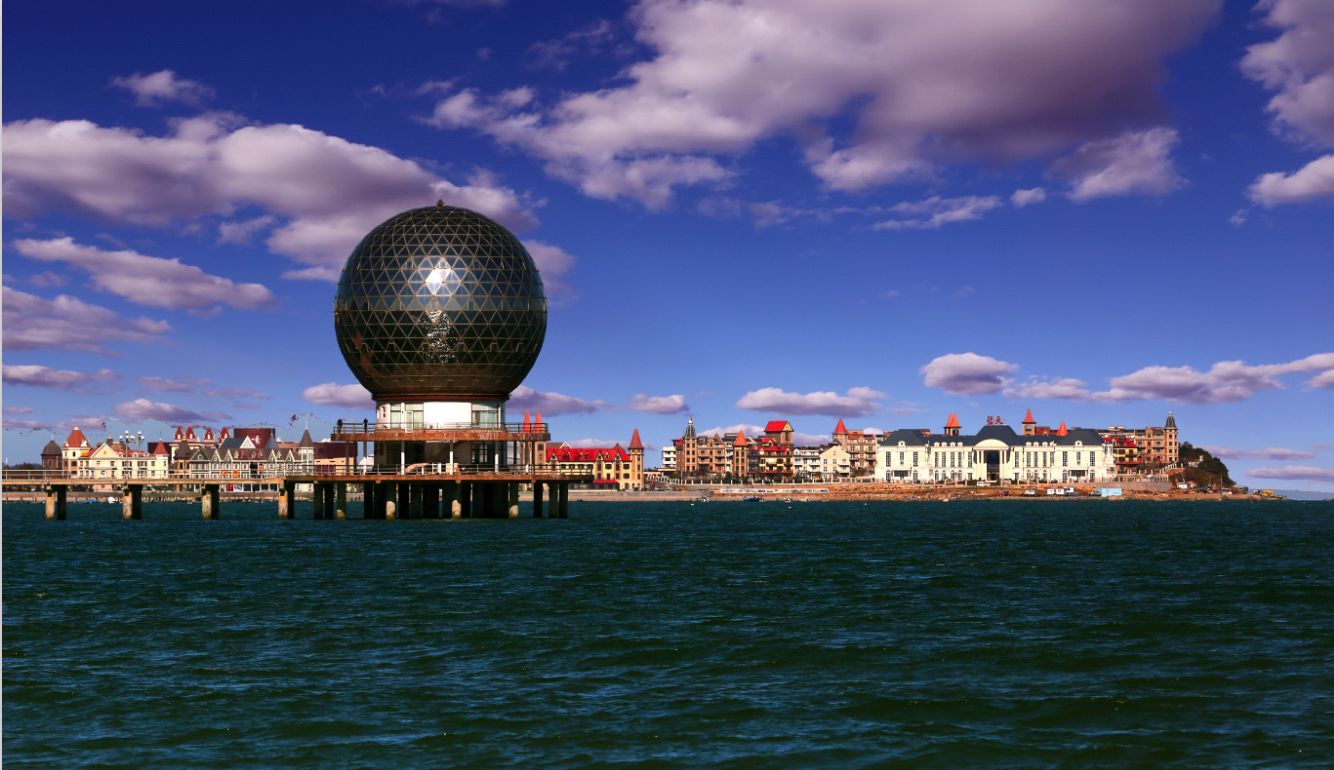 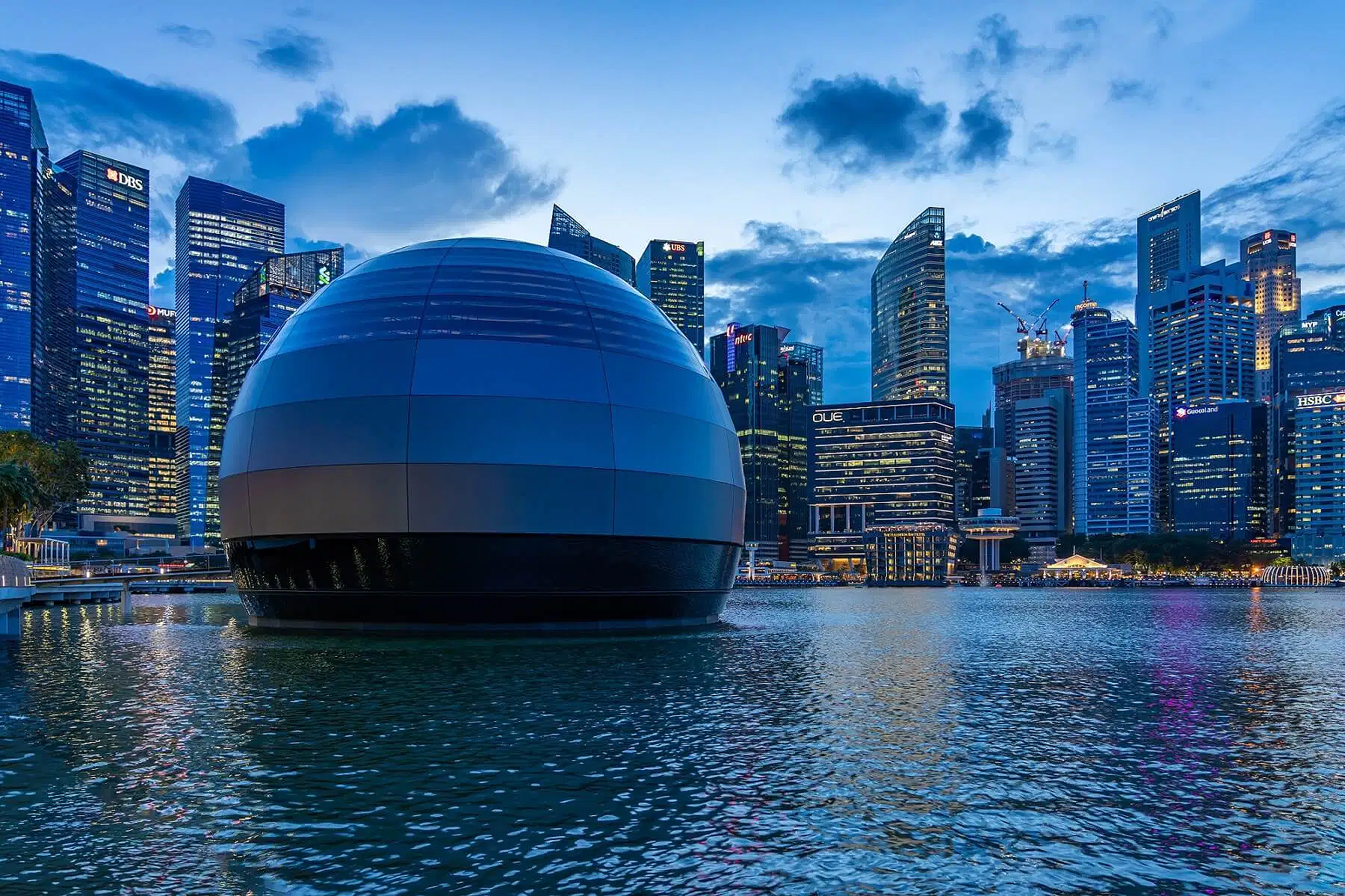 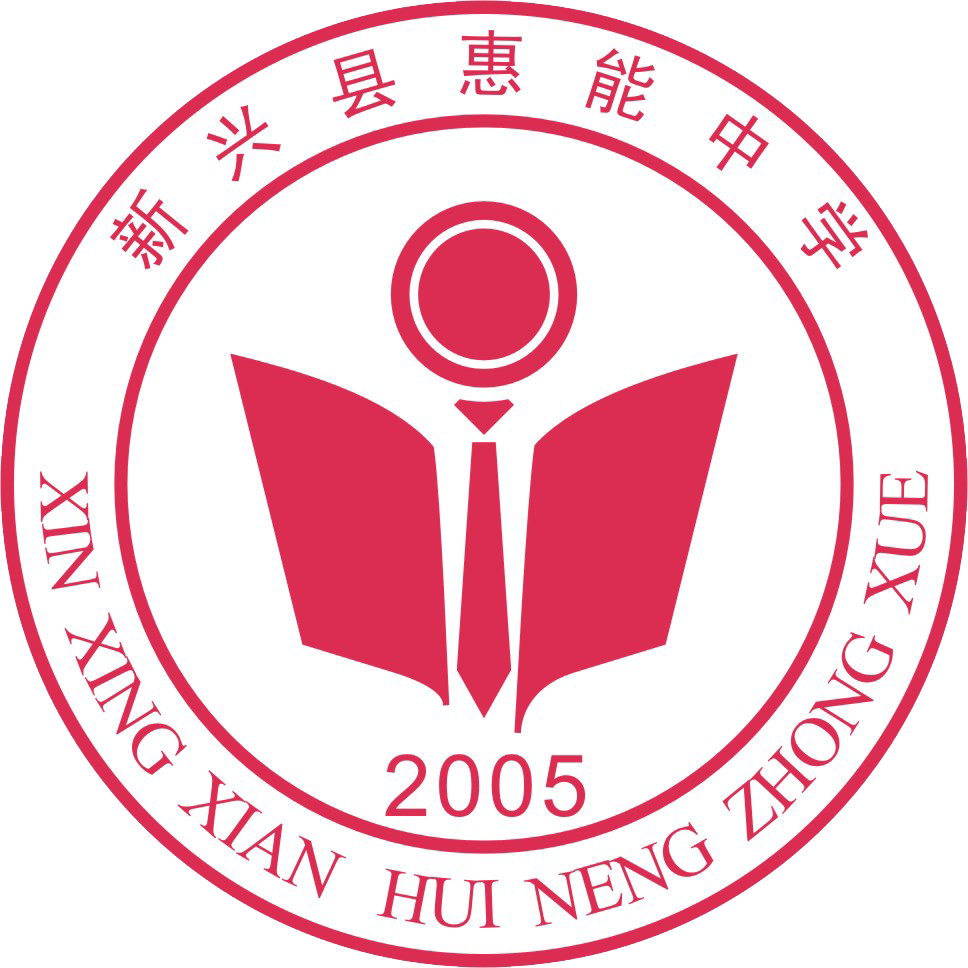 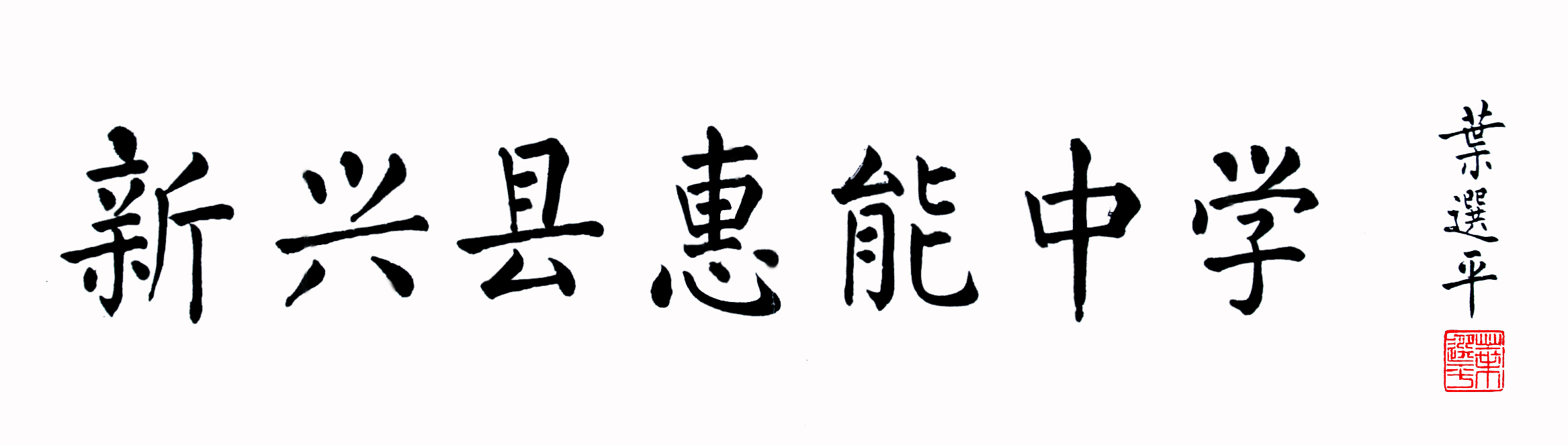 领
问
引
题
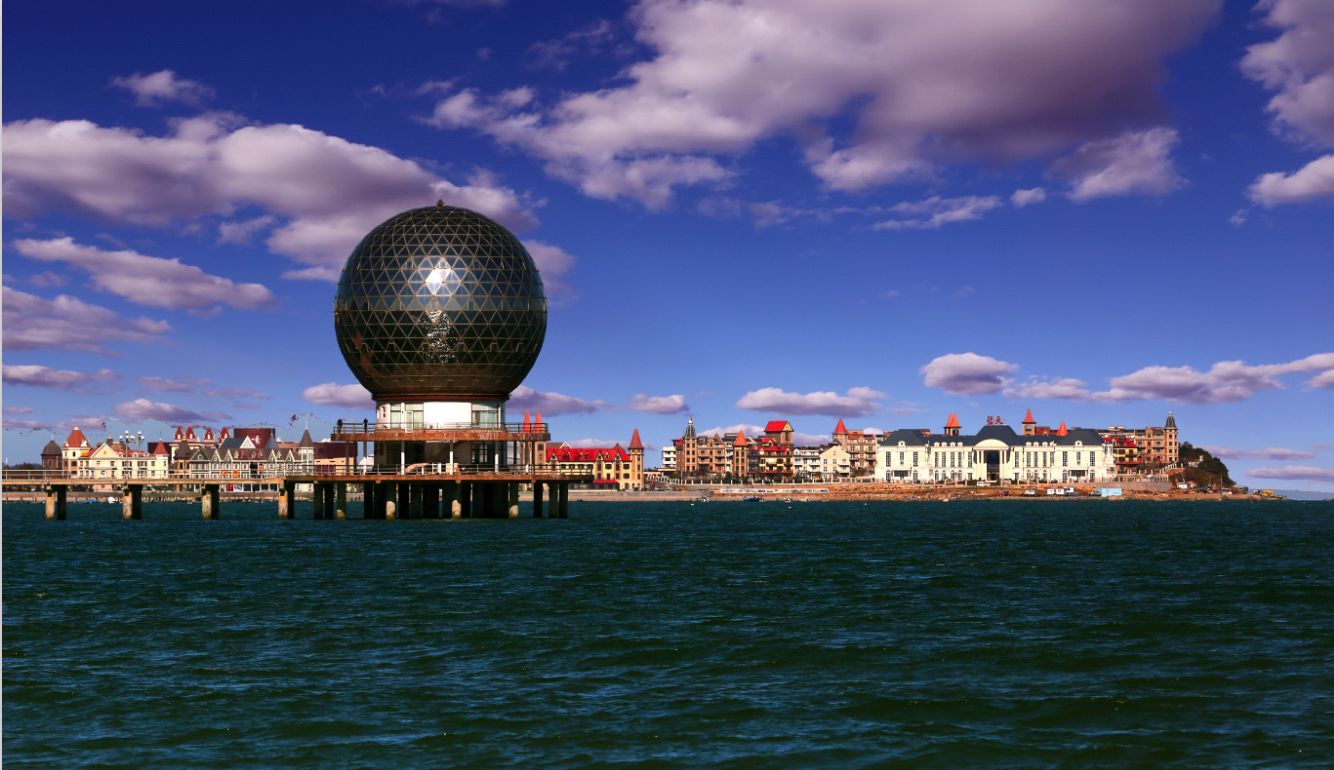 烟台黄海游乐城中有一个巨大的球体建筑，高30米，直径21.8米，由不锈钢网架结构筑成，叫做“黄海明珠”，球内共分六层，主要以游客餐饮娱乐为主.
问题：
(1)若要在球体结构表面重新装修，贴上一层蓝色的玻璃，那么所需的材料多少与球的哪个量有关？


(2)若要衡量球体结构内能够容纳多少游客，则应考虑球的哪个量？
表面积
体积
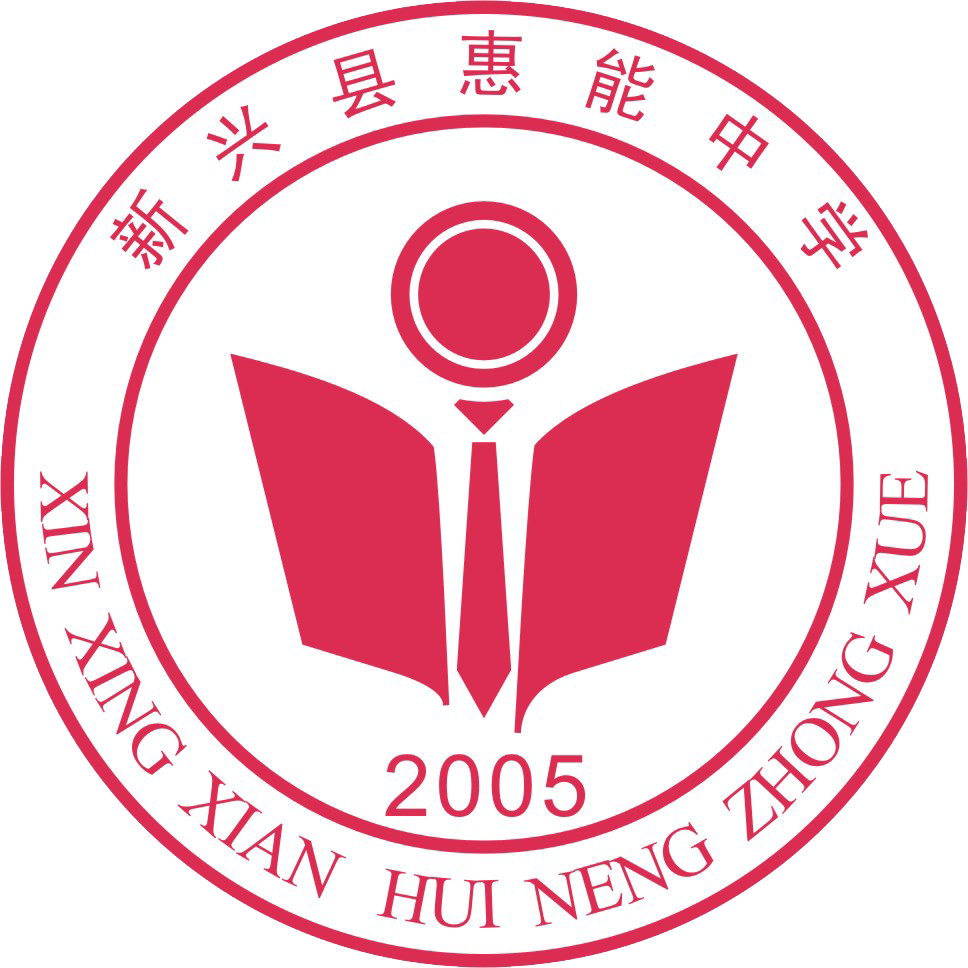 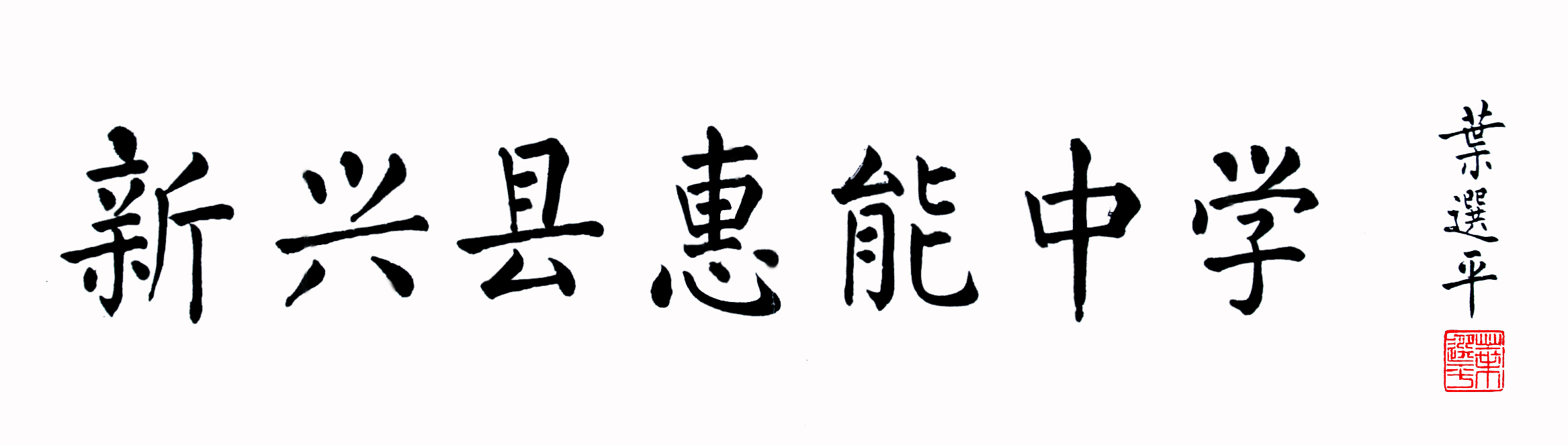 悟
自
阅
主
阅读书本P117页最后两句话，完成以下问题：
4πR2
1.若球的半径为R，则球的表面积S=              .
2.若球的直径为6，则球的表面积S=                     .
36π
2
3.表面积为16π的球的半径R=                     ．
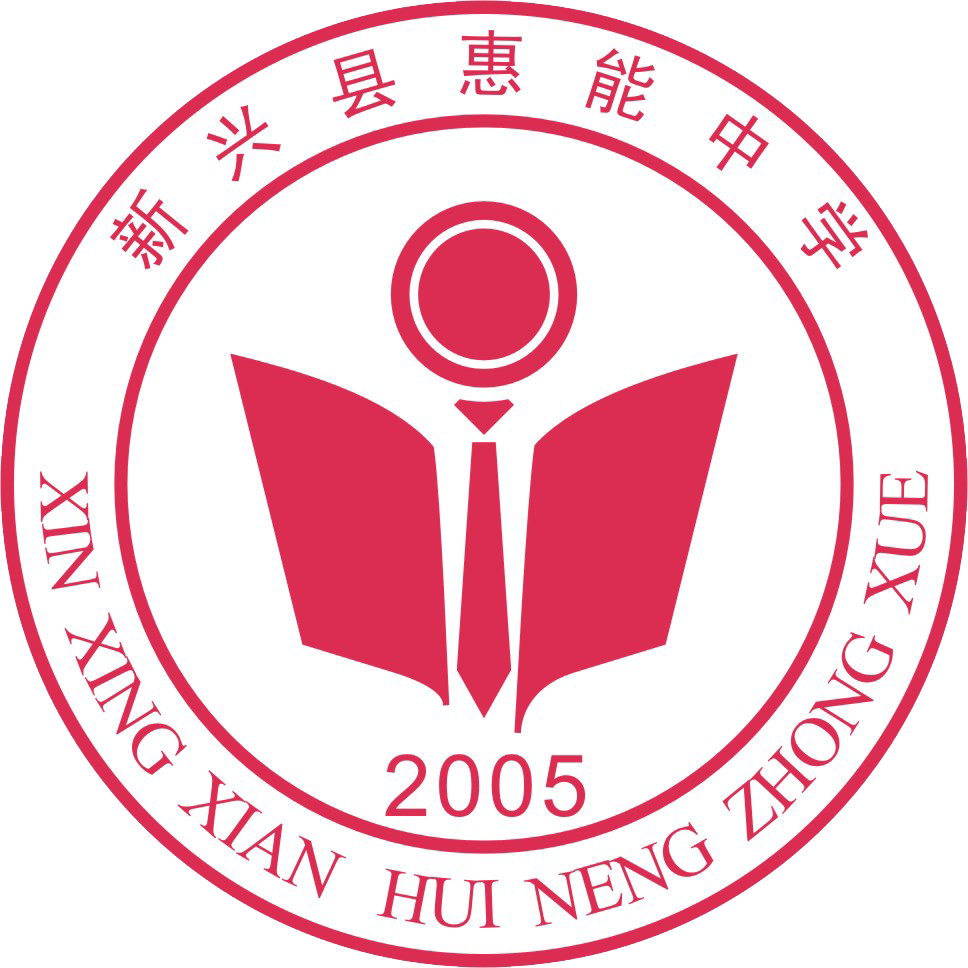 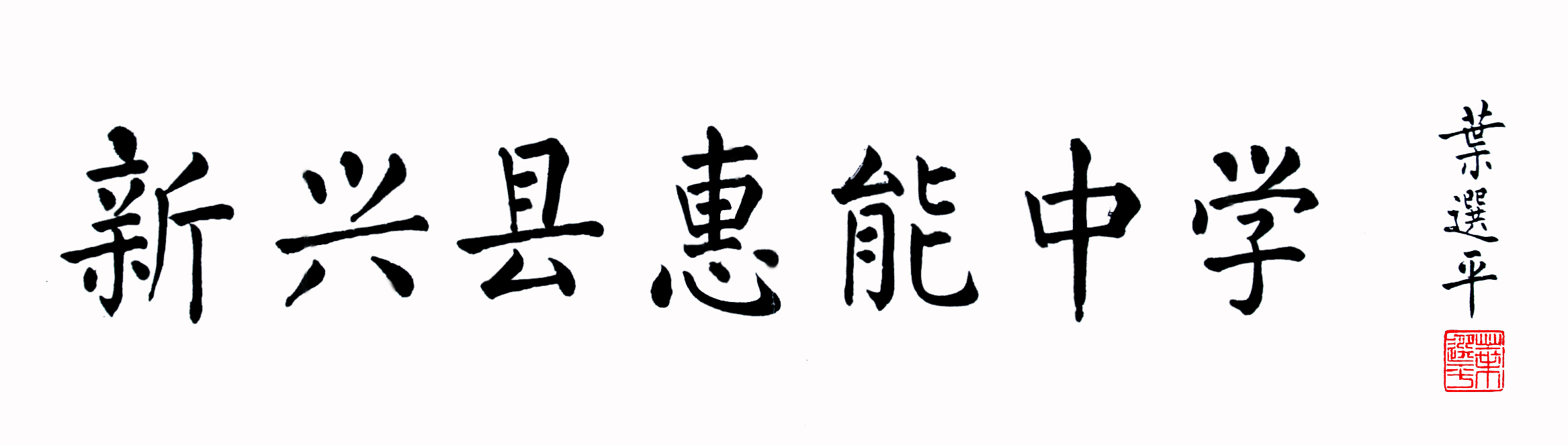 析
典
分
例
例3  如图，某种浮标由两个半球和一个圆柱黏合而成，半球的直径是0.3m，圆柱高0.6m.  如果在浮标表面涂一层防水漆，每平方米需要0.5kg涂料，那么给1000个这样的浮标涂防水漆需要多少涂料？(π取3.14)
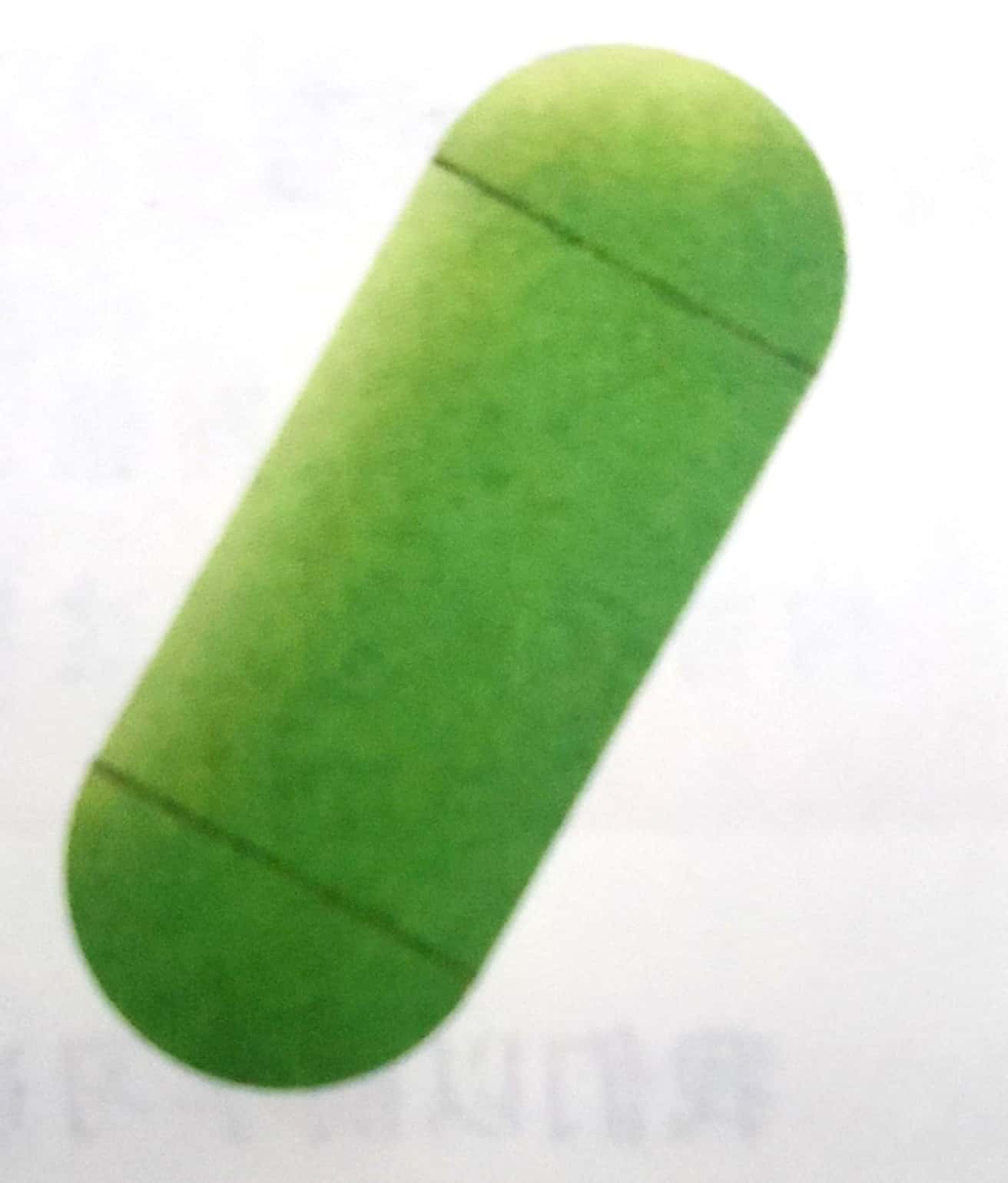 解：一个浮标的半径为0.15m，
表面积S = S圆柱侧+S球
=2π×0.15×0.6+4π×0.152
=0.18π+0.09π
=0.8478(m2),
所以，1000个浮标约需涂料   0.8478×0.5×1000=423.9(kg).
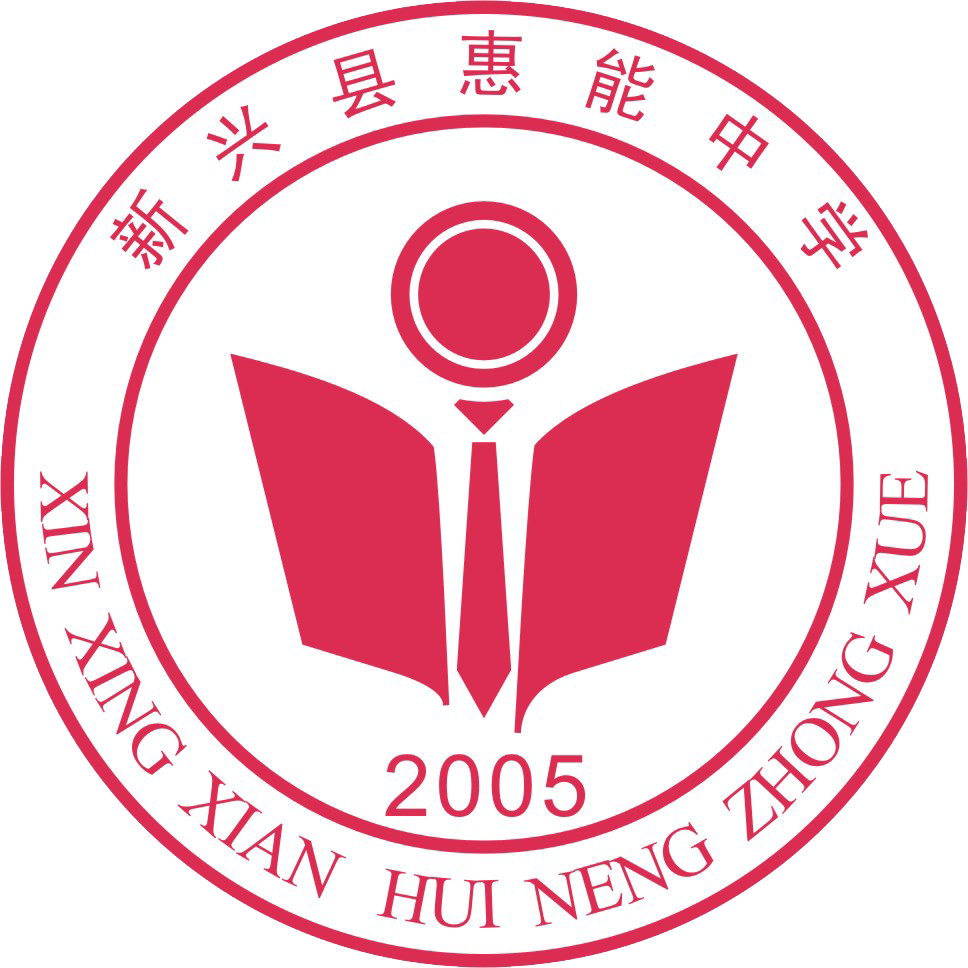 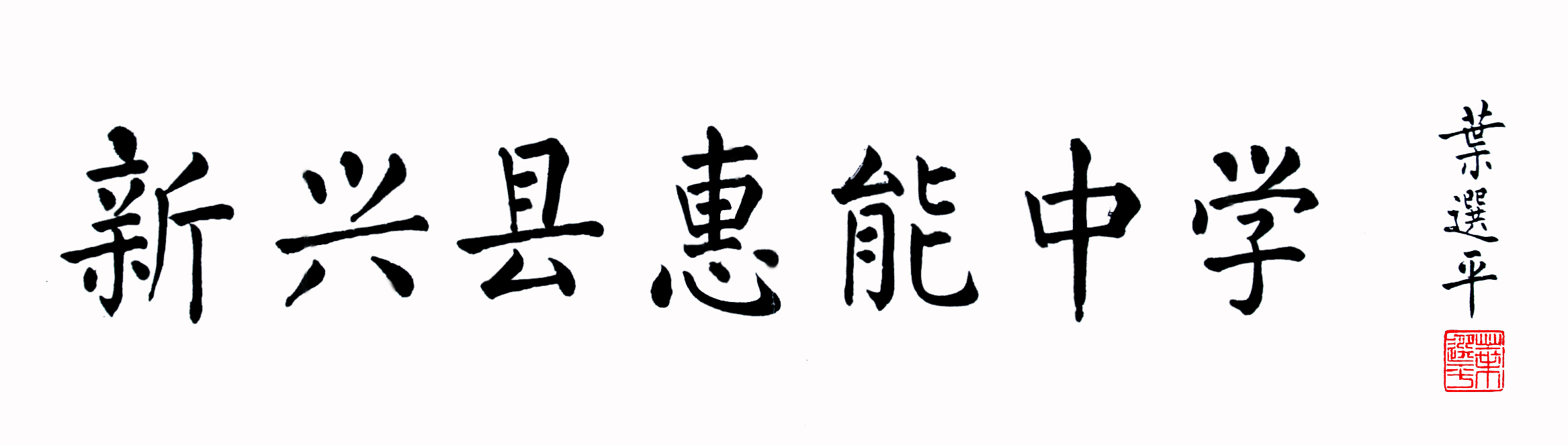 题
解
问
决
烟台黄海游乐城中有一个巨大的球体建筑，高30米，直径21.8米，由不锈钢网架结构筑成，叫做“黄海明珠”，球内共分六层，主要以游客餐饮娱乐为主.
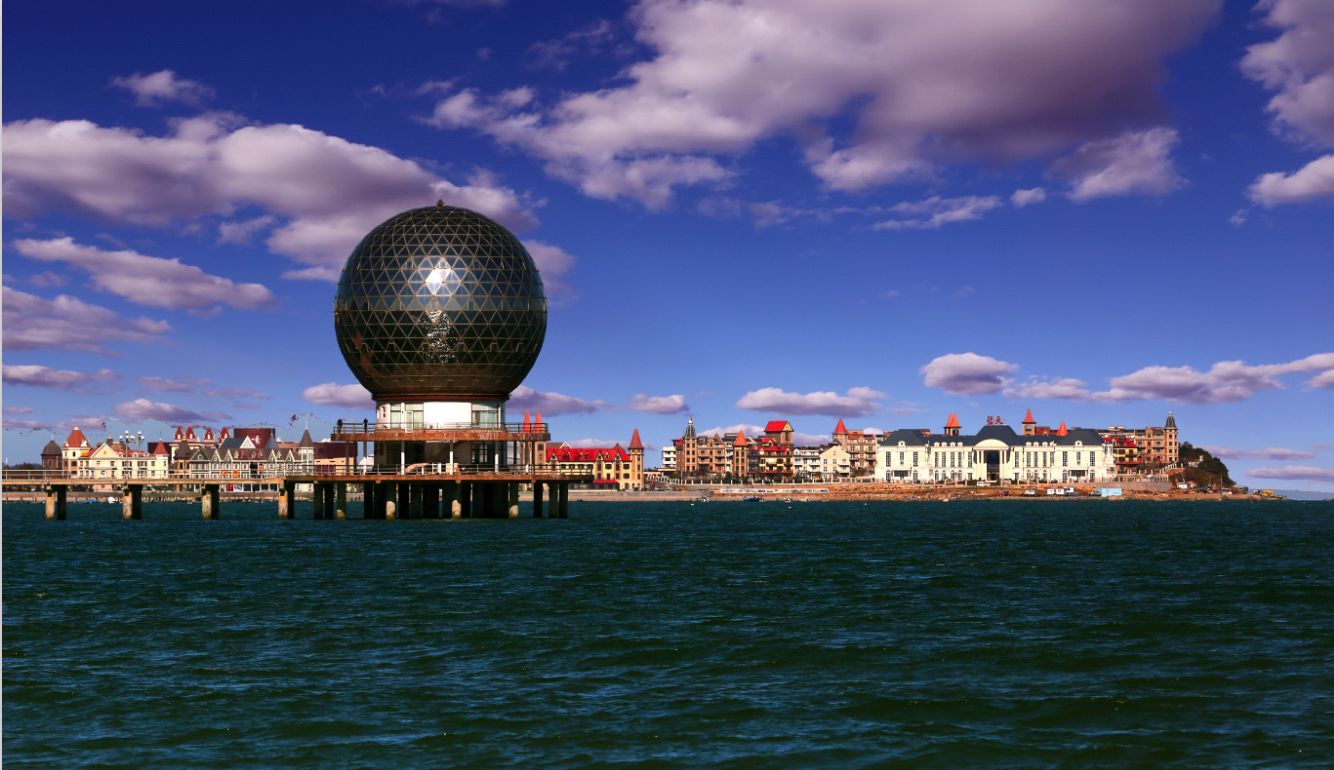 问题：
(1)若要在球体结构表面重新装修，贴上一层蓝色的玻璃，那么所需的玻璃面积是多少？（不考虑损耗，保留两位小数，π取3.14，参考值10.92=118.81.）
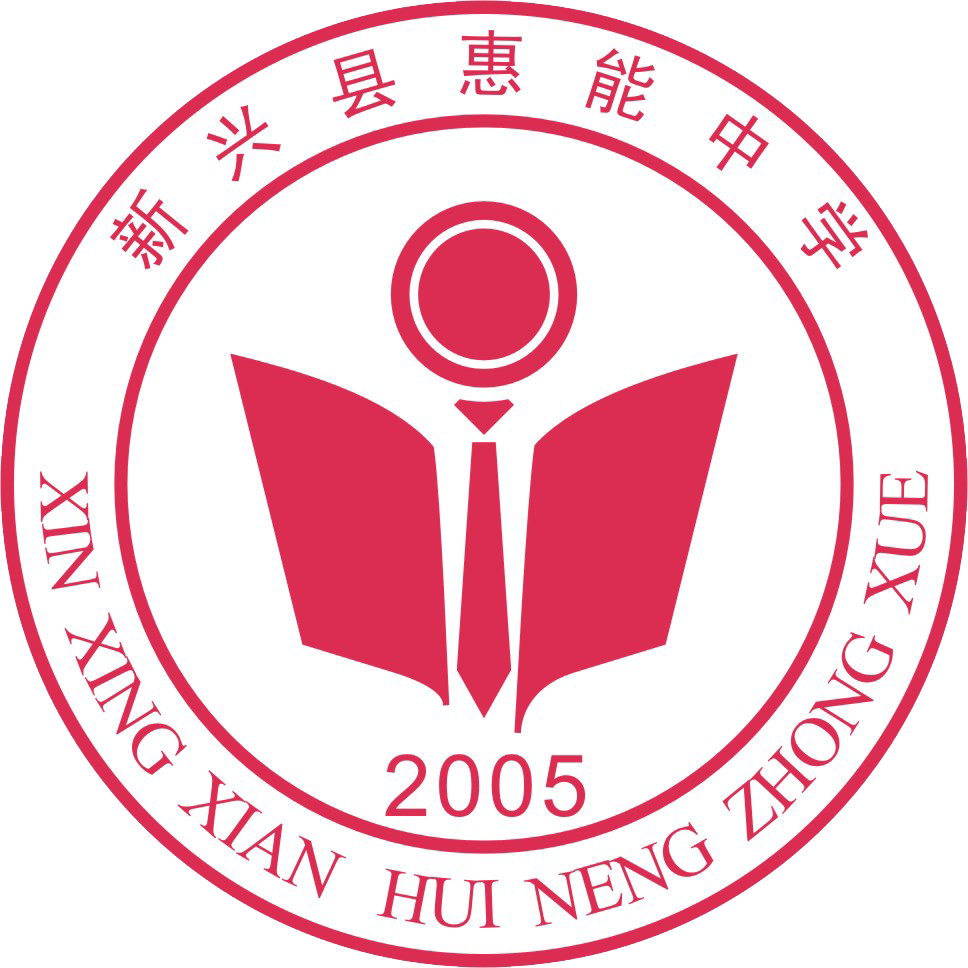 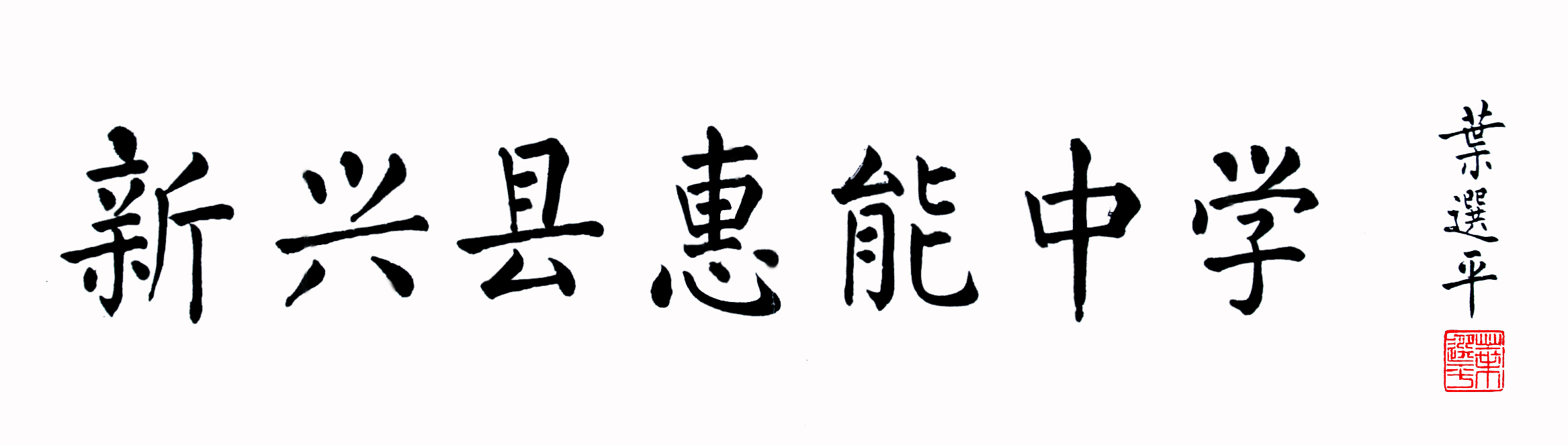 移
学
迁
法
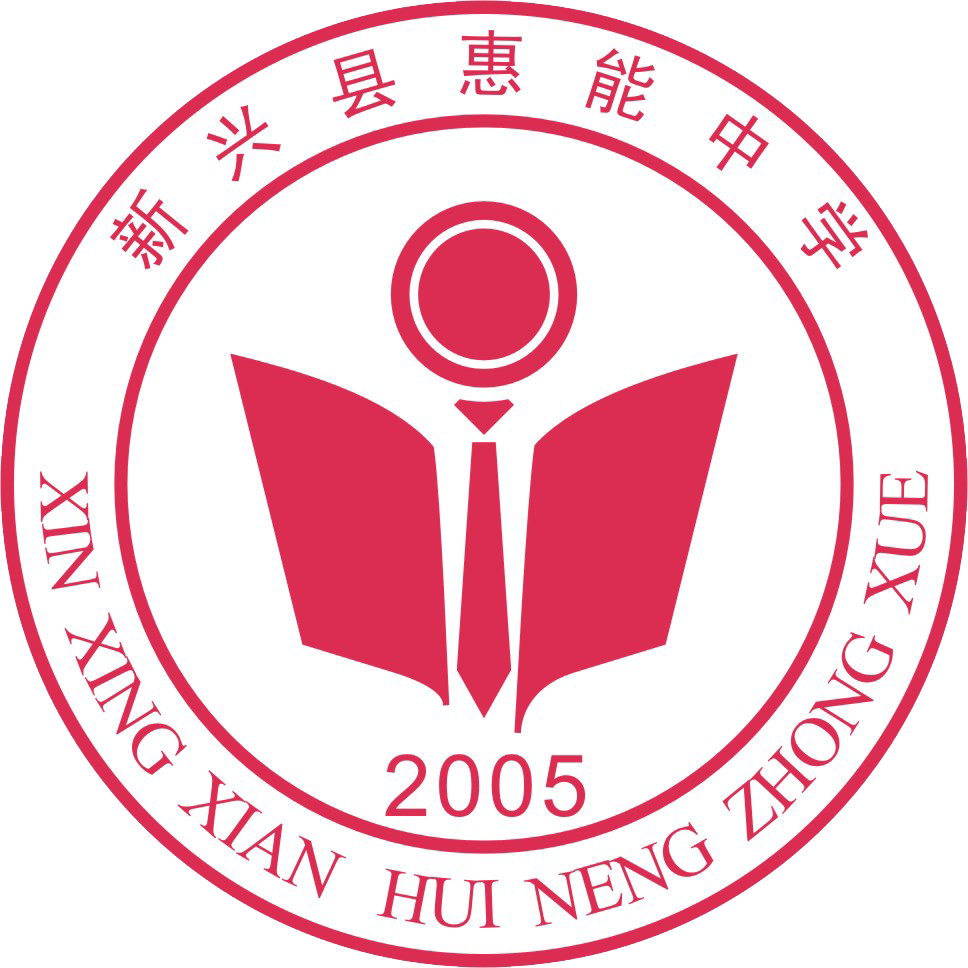 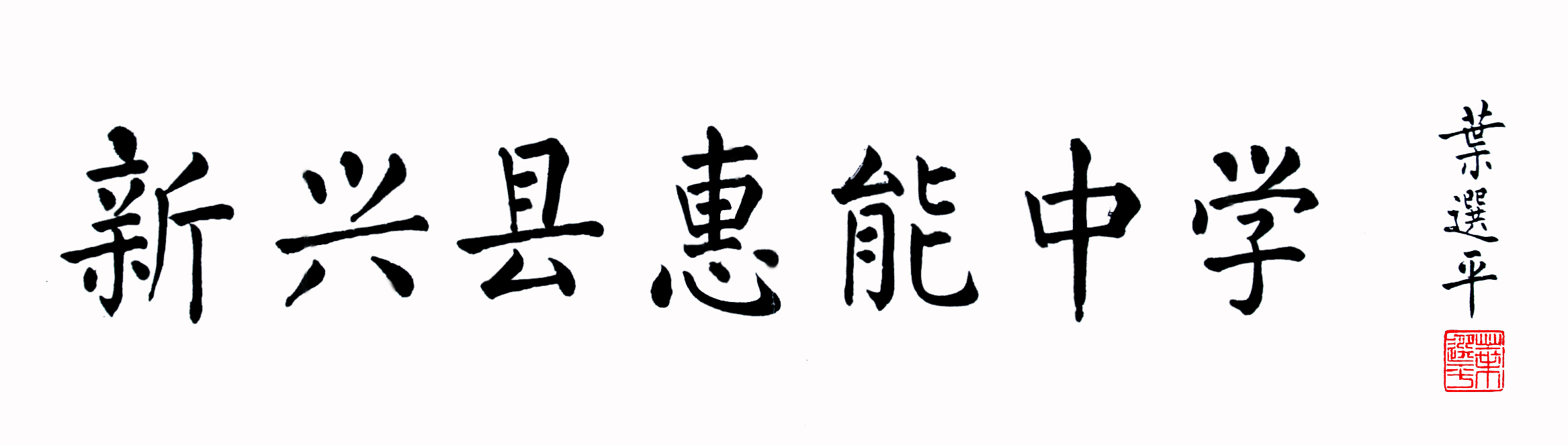 移
学
迁
法
圆的面积公式推导过程有哪些步骤？
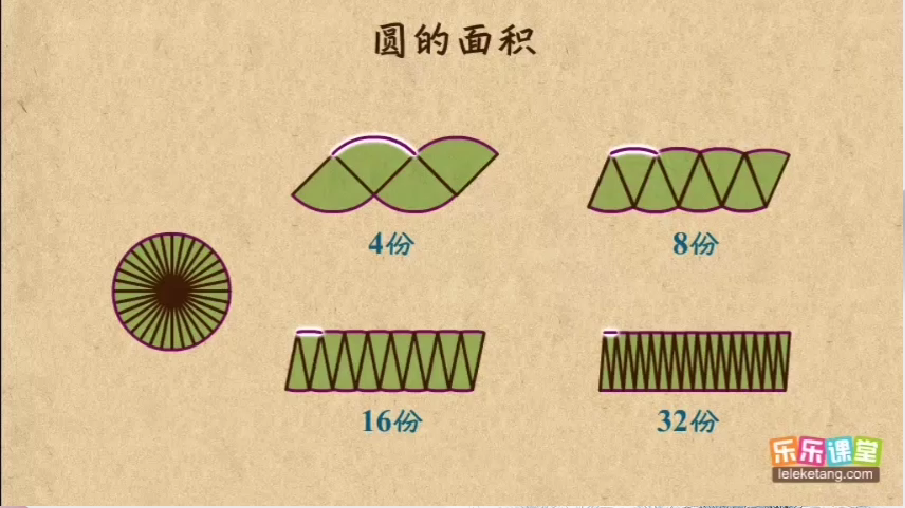 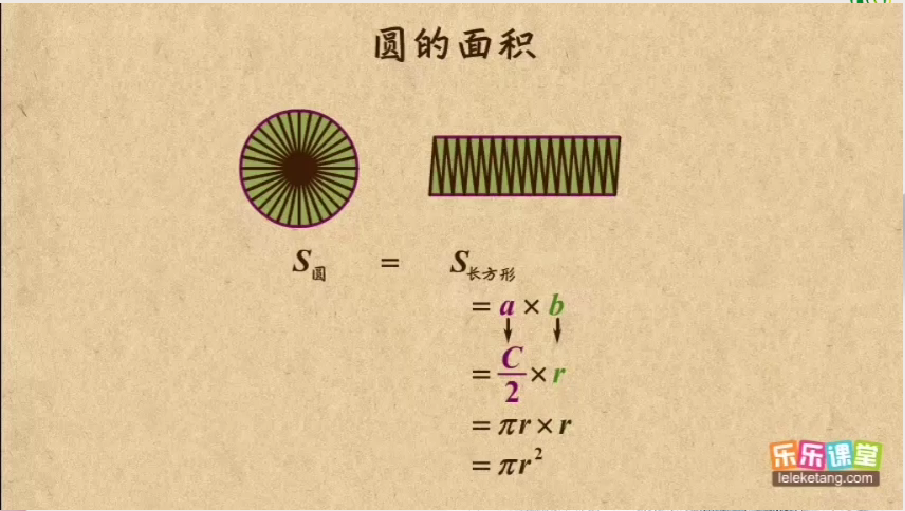 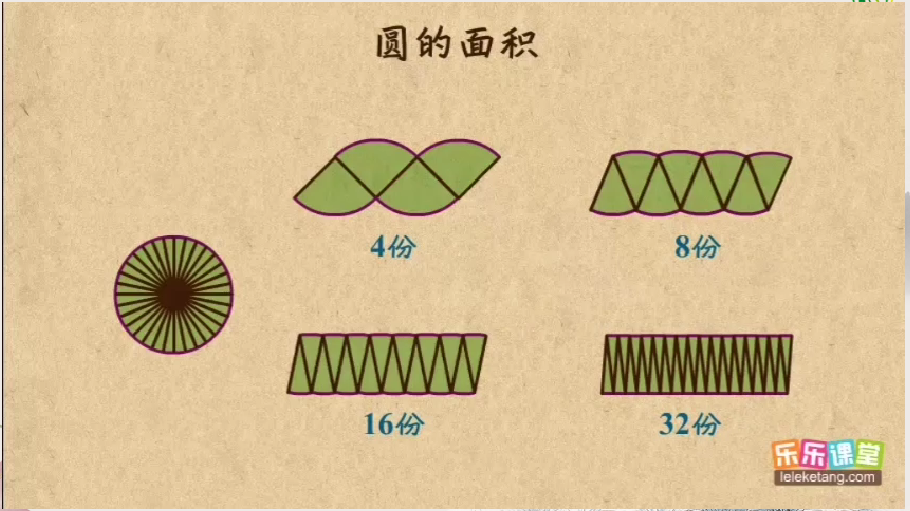 1.分割
2.求近似值
3.转化
能否类比推导球的体积公式呢？
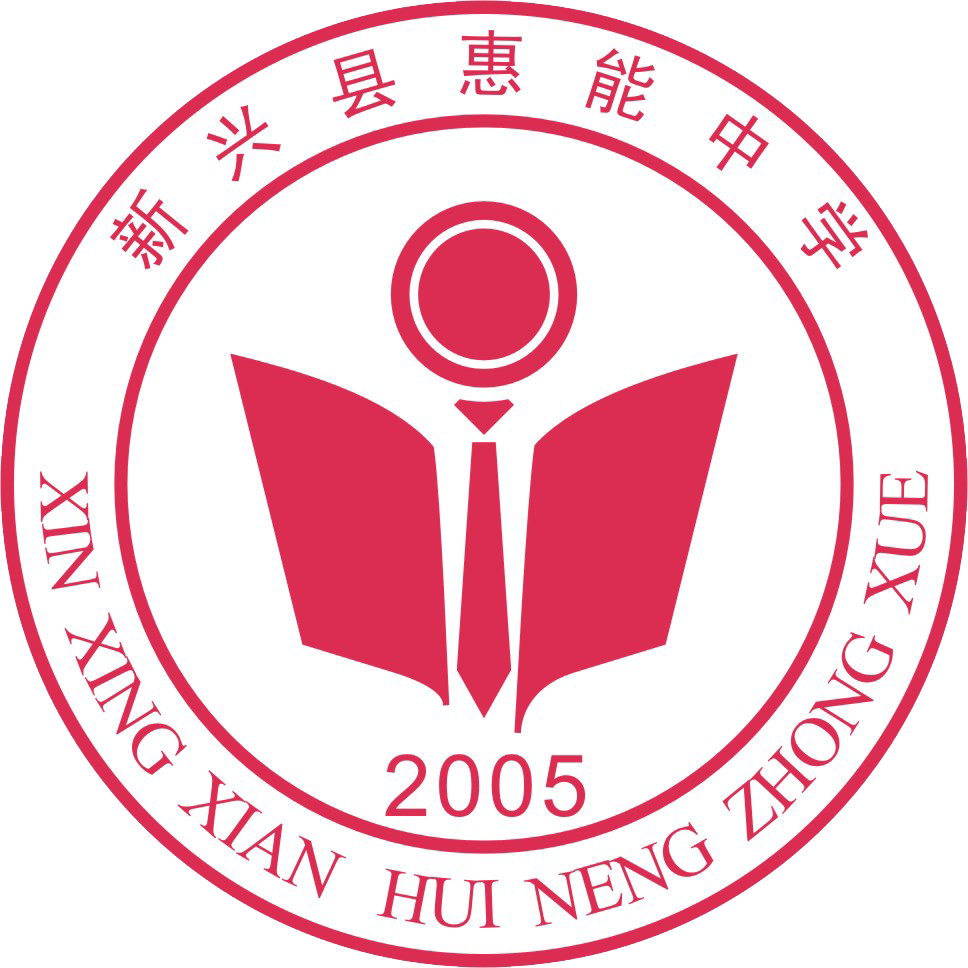 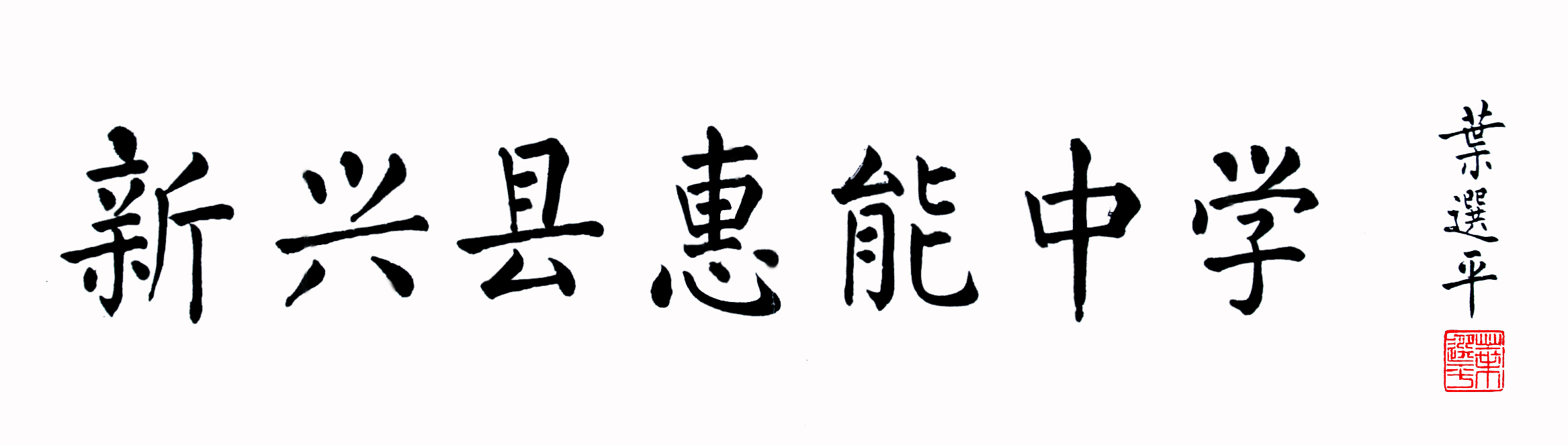 知
探
新
究
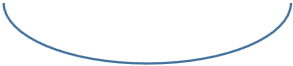 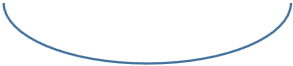 O
O
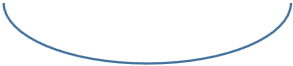 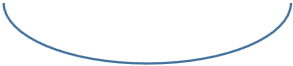 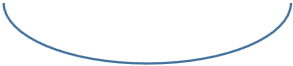 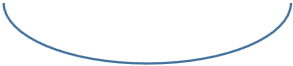 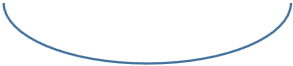 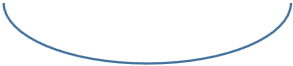 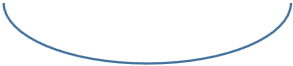 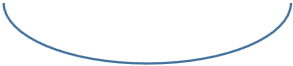 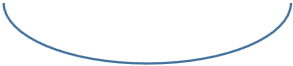 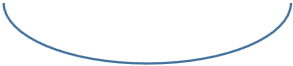 小组合作，借助模型，探究球的体积公式.
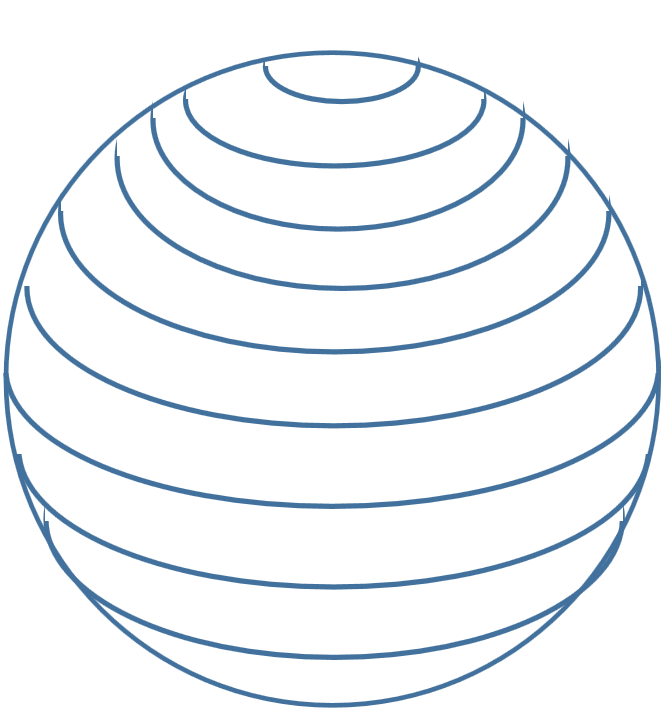 第一步：分割
把球面分割成n个网格，每个小网格的面积记为                   .
则球的表面积：
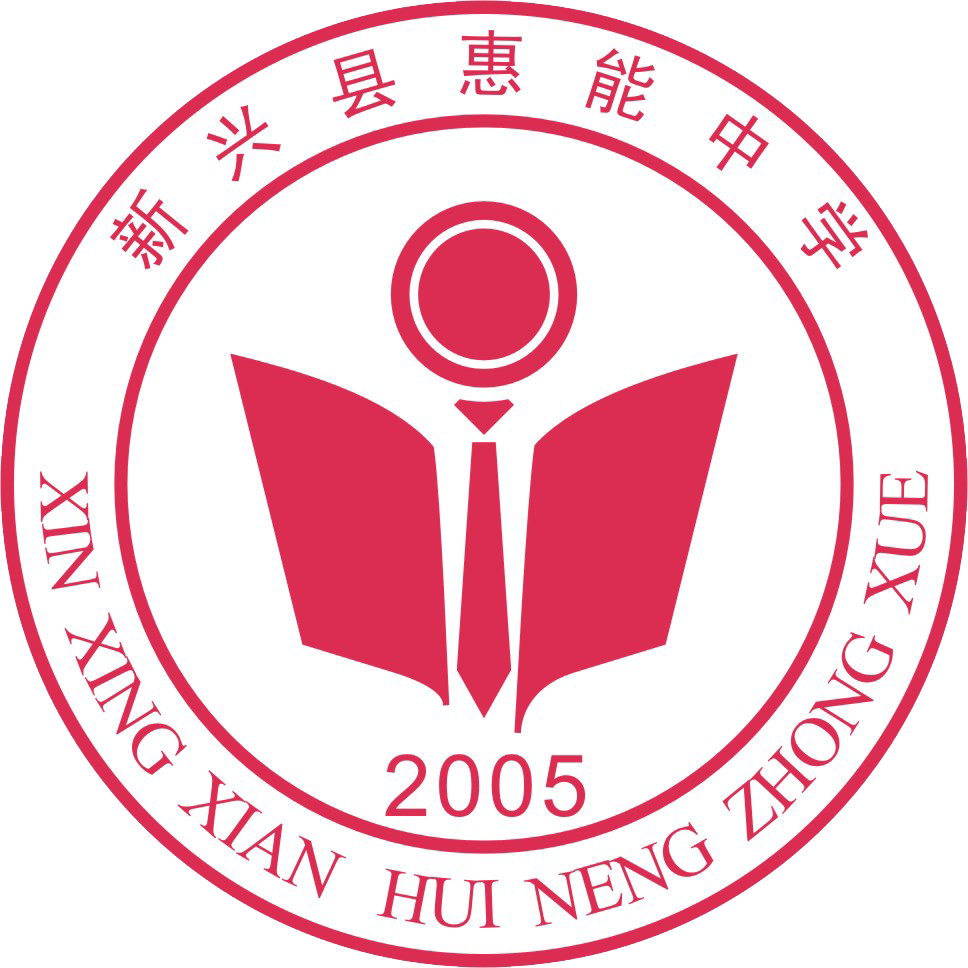 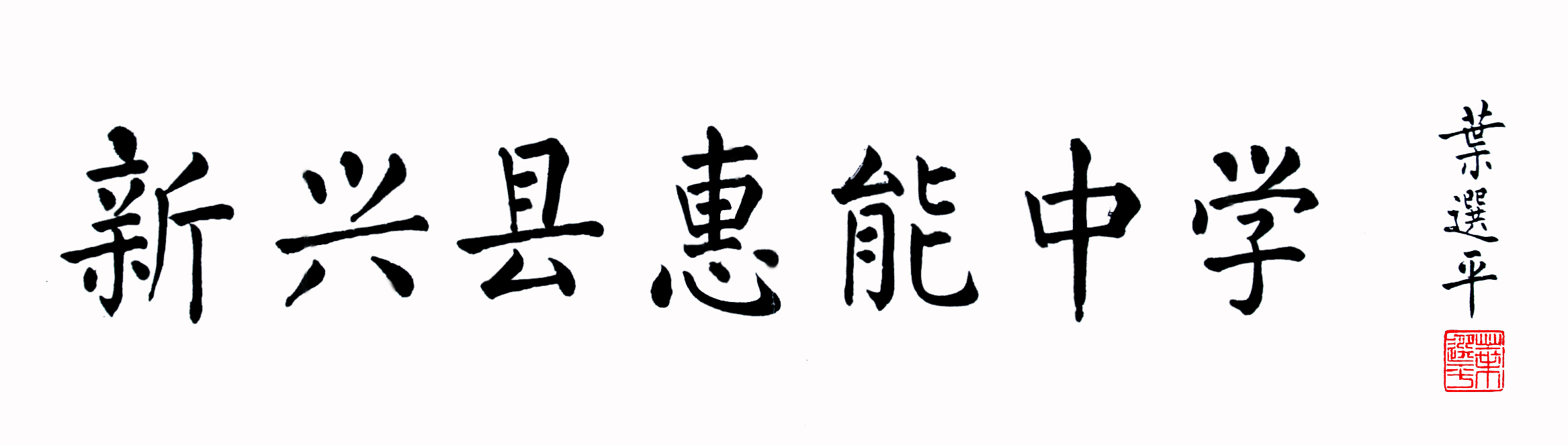 知
探
新
究
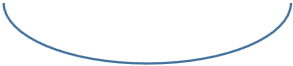 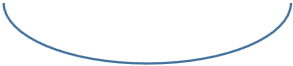 O
O
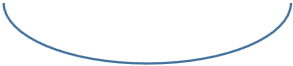 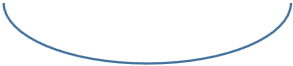 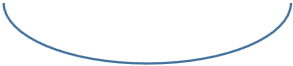 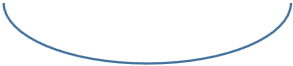 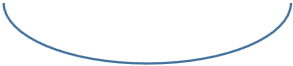 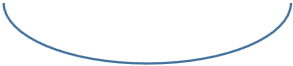 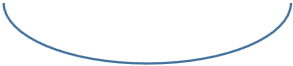 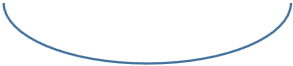 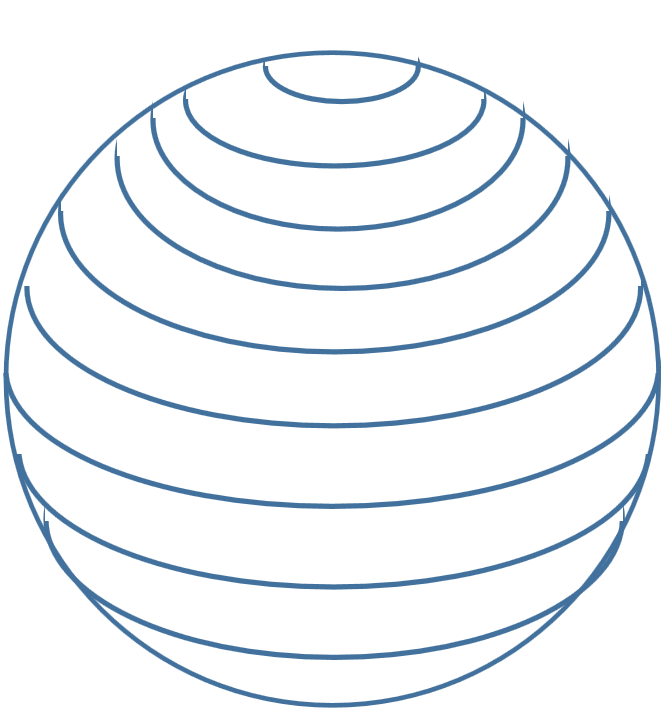 连接球心O和每个小网格的顶点，整个球体就被分割成n个“小锥体”，
每个“小锥体”的体积记为：
则球的体积为：
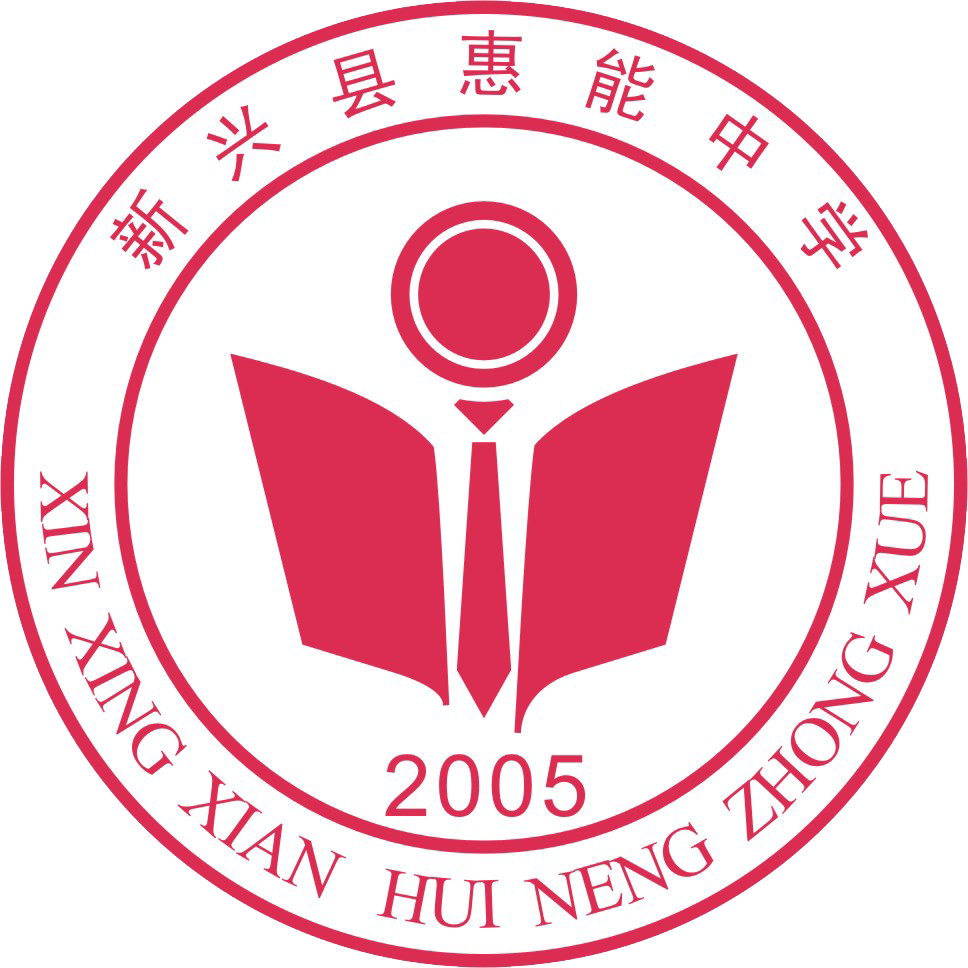 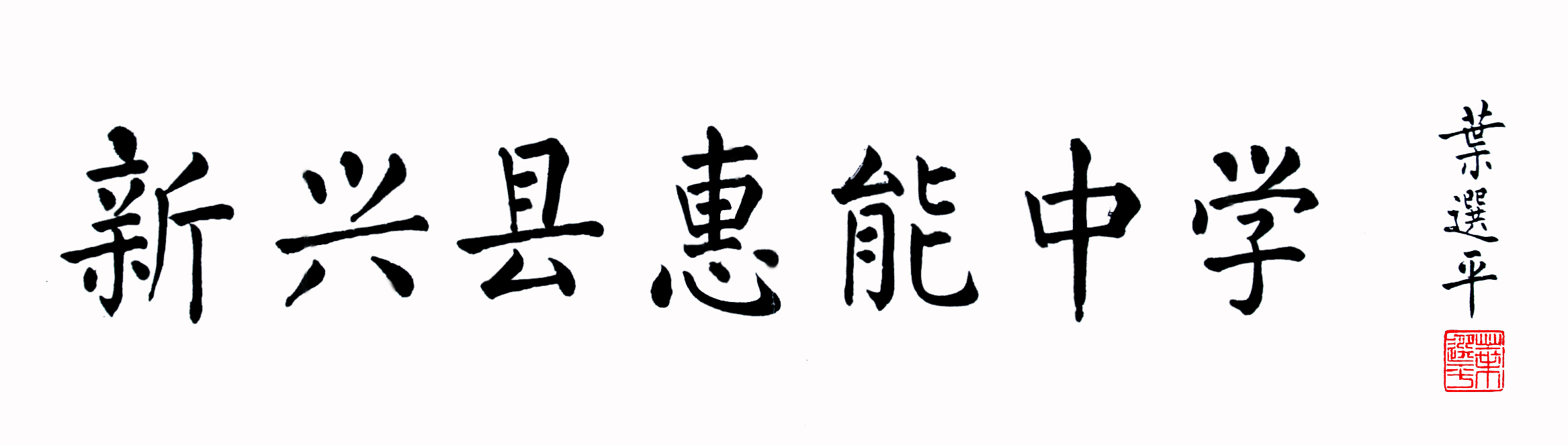 知
探
新
究
O
O
第二步：求近似值
当n越大，每个小网格越小时,每个“小锥体”的底面就越平，“小锥体”就越近似于棱锥，其高越近似于球半径R.
则每个“小锥体”体积是：
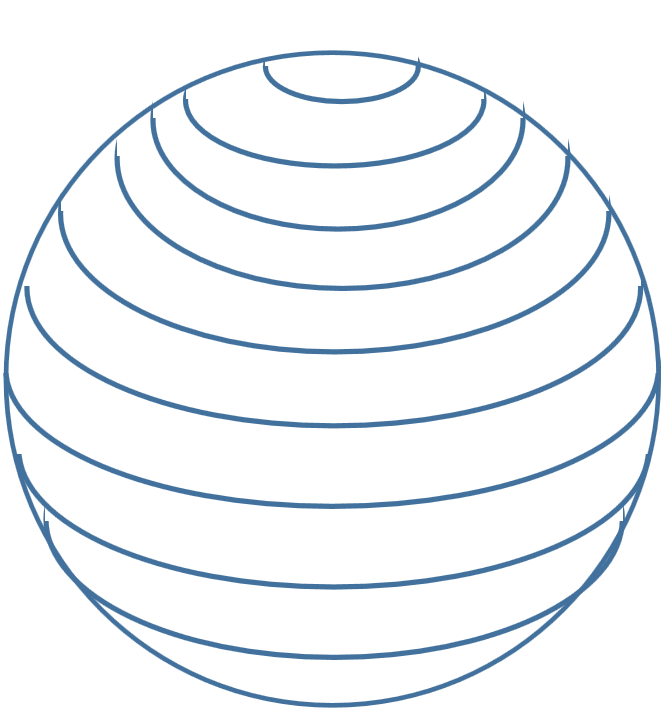 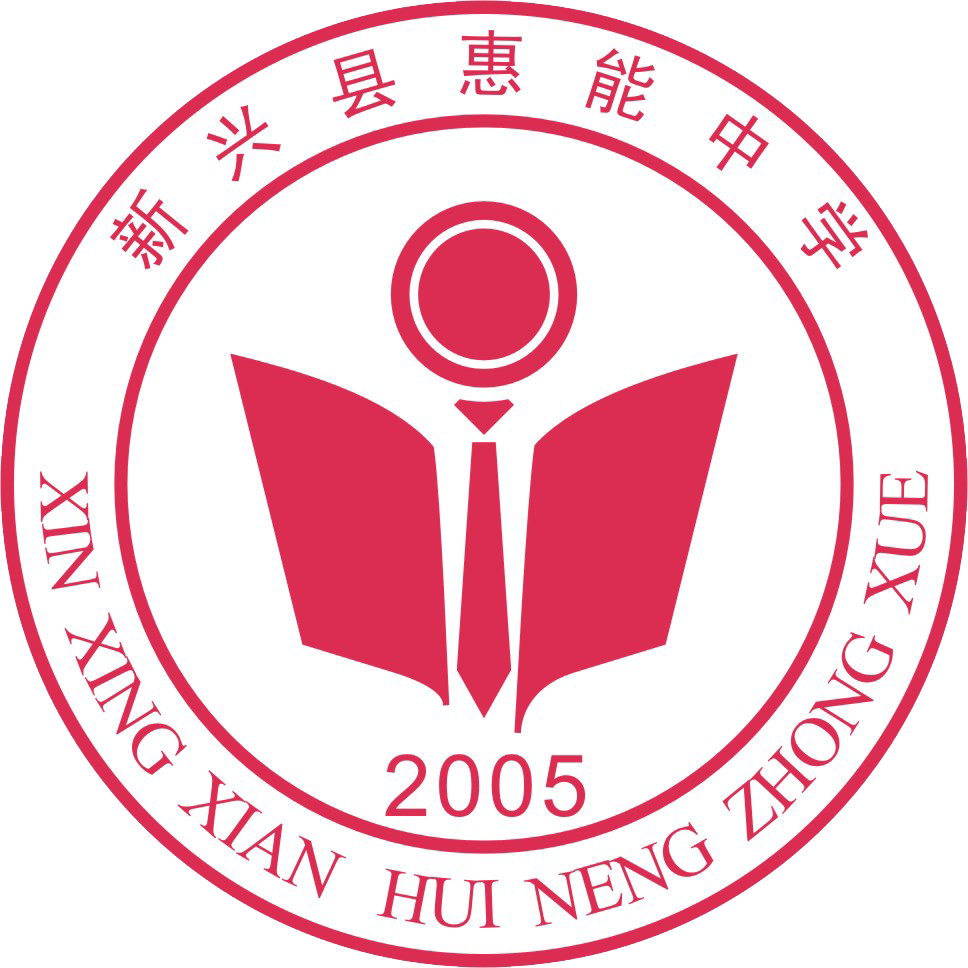 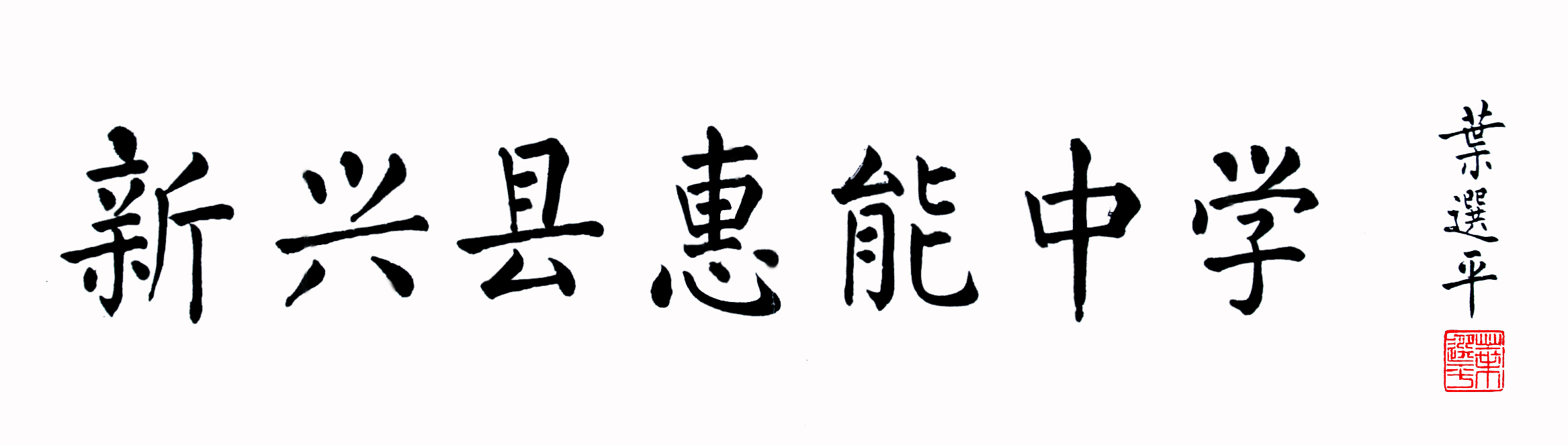 知
探
新
究
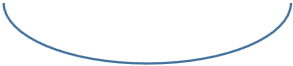 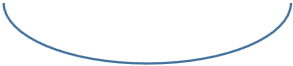 O
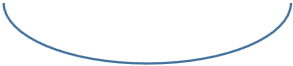 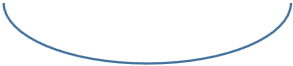 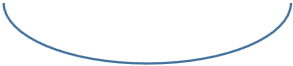 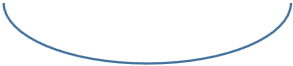 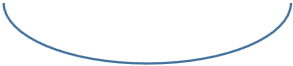 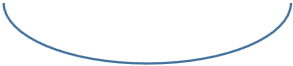 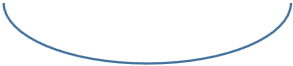 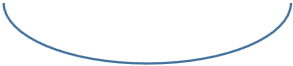 第三步：由近似和转化为球体的体积
由第一步得：
由第二步得：
球的体积：
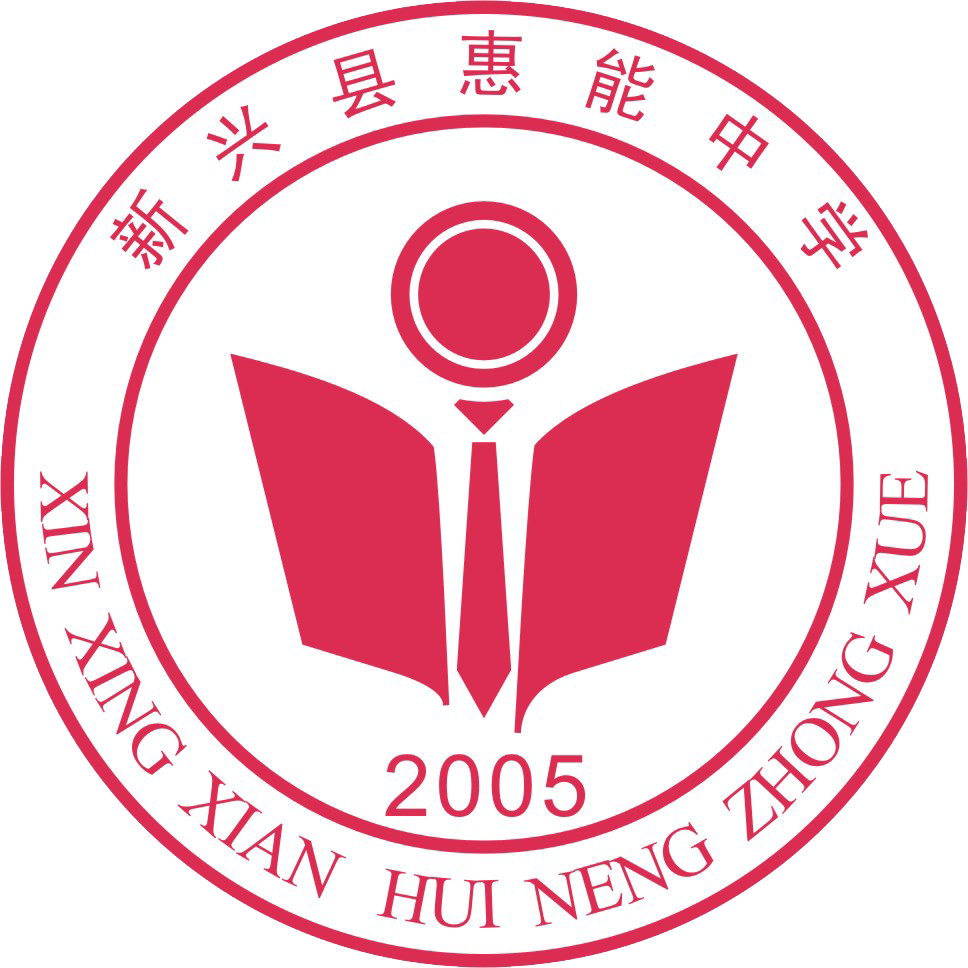 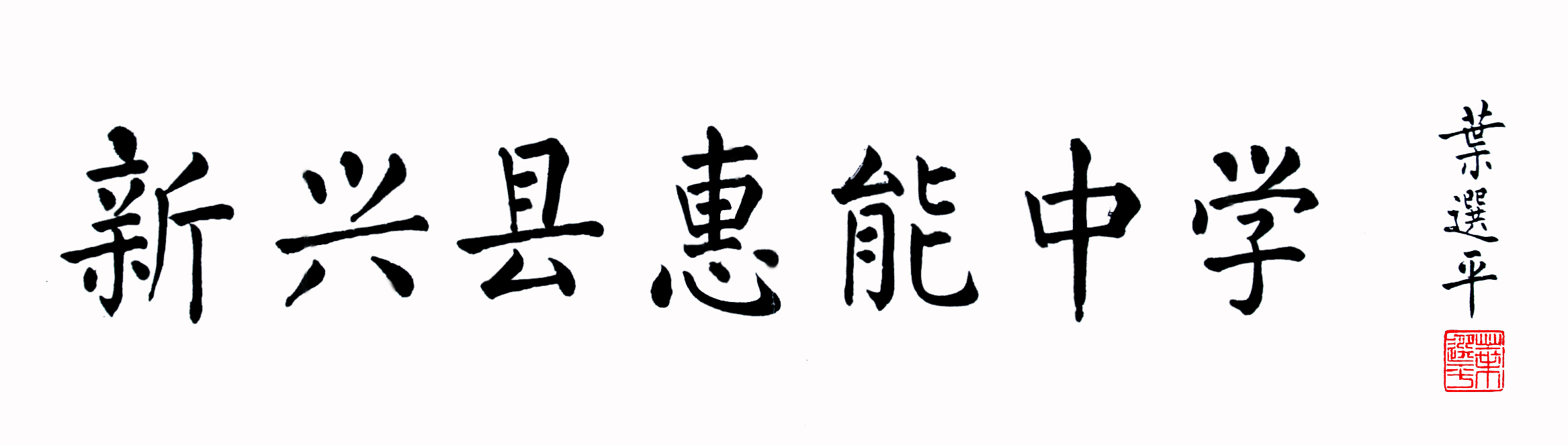 理
新
梳
知
球的表面积:
球的体积：
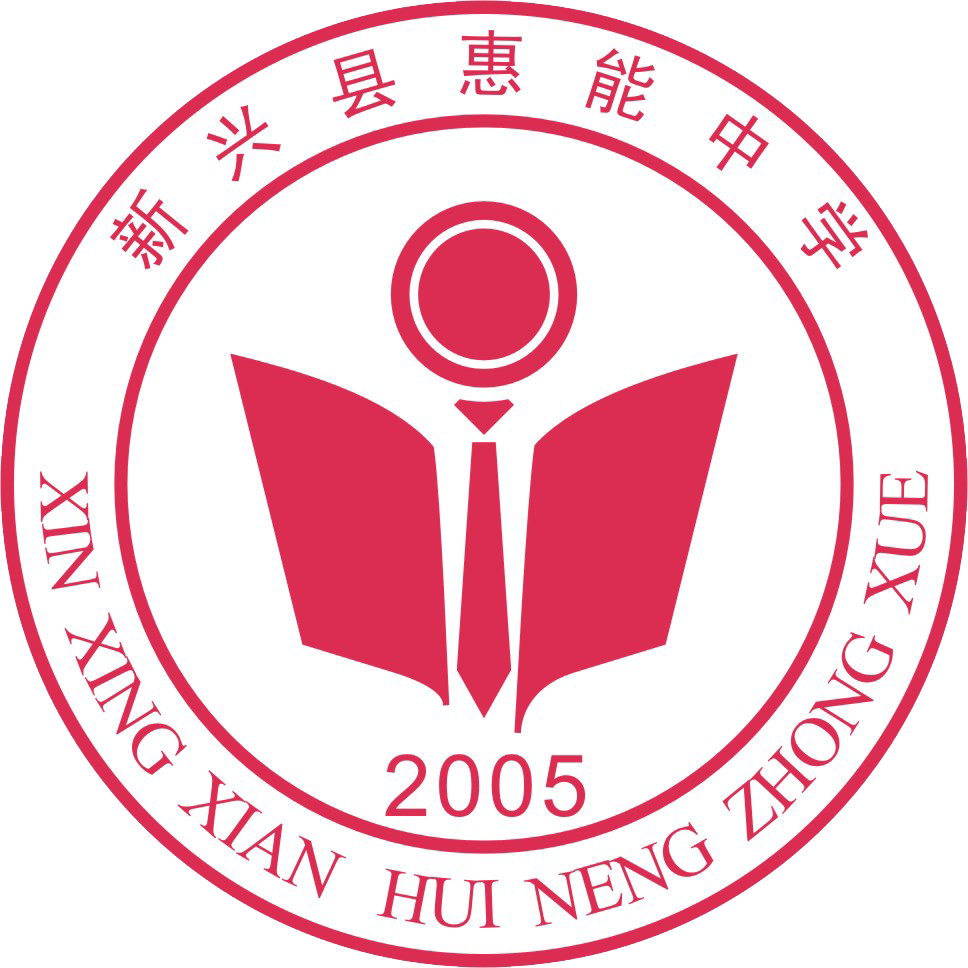 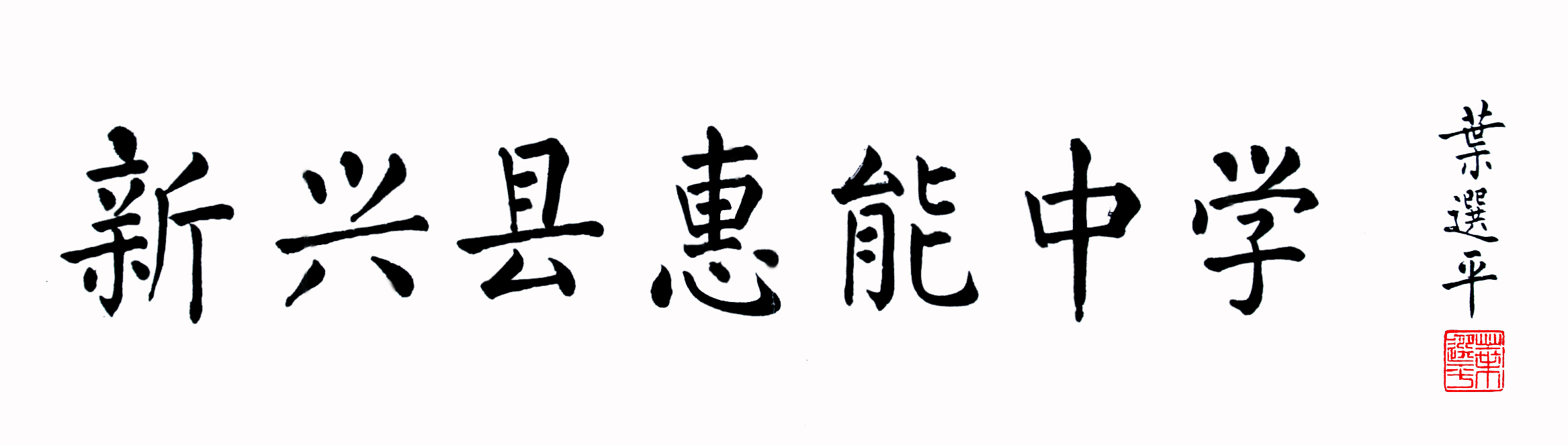 用
新
始
知
默写出球的表面积和体积公式，完成以下练习：
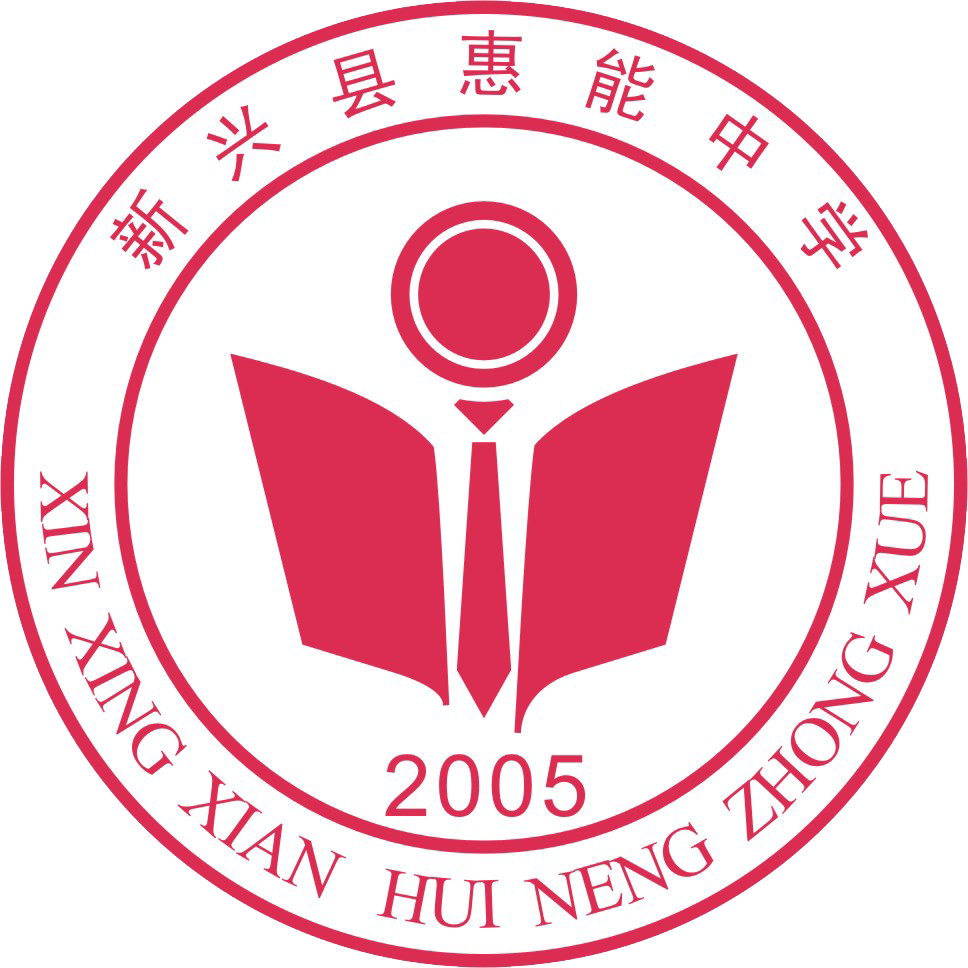 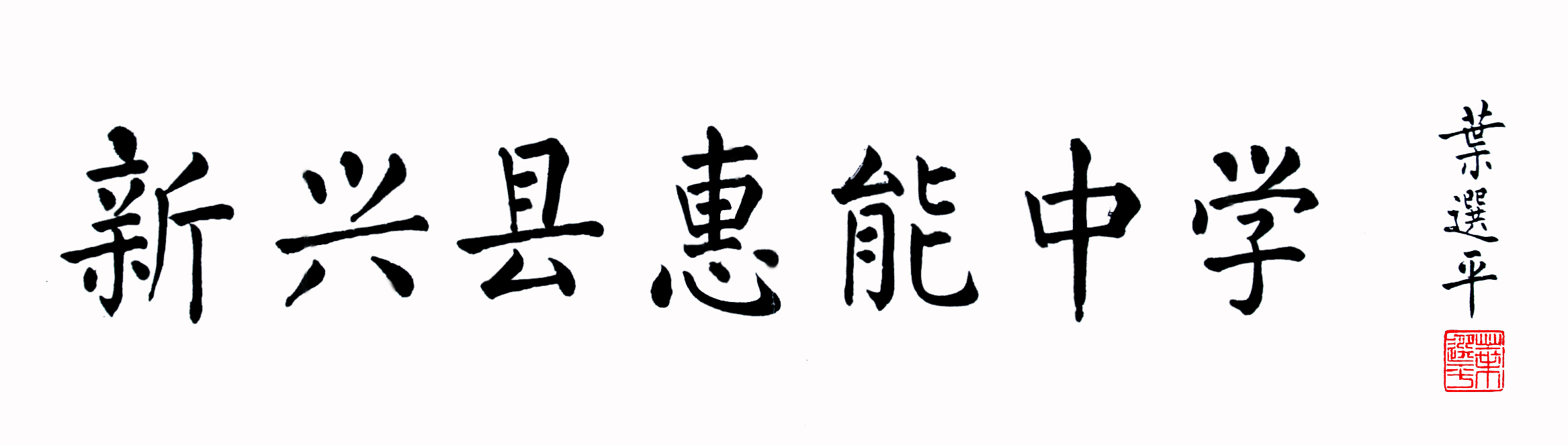 题
解
问
决
烟台黄海游乐城中有一个巨大的球体建筑，高30米，直径21.8米，由不锈钢网架结构筑成，叫做“黄海明珠”，球内共分六层，主要以游客餐饮娱乐为主.
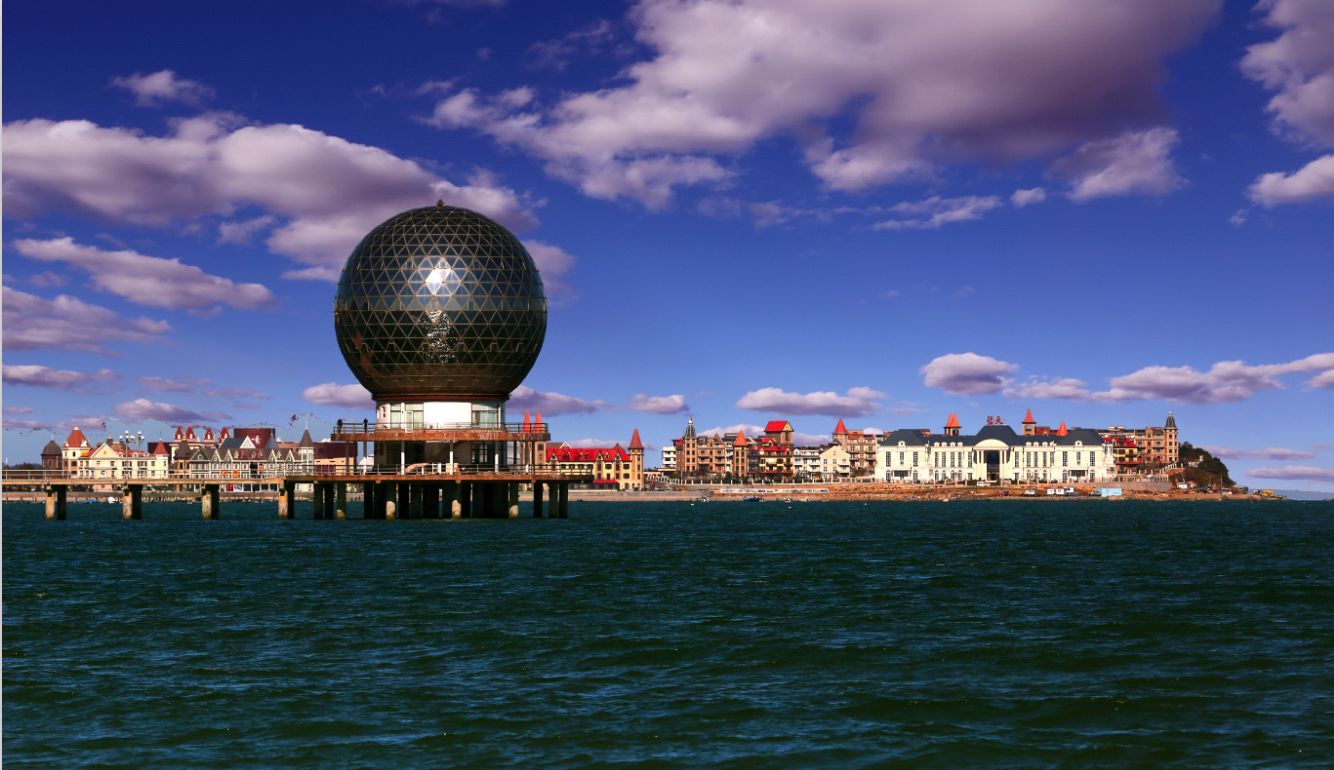 问题：
（2）衡量球体结构内能够容纳多少游客，则应考虑球的体积，求此球体建筑的体积.（保留两位小数，π取3.14，参考值3.14×10.93≈4066.39.）
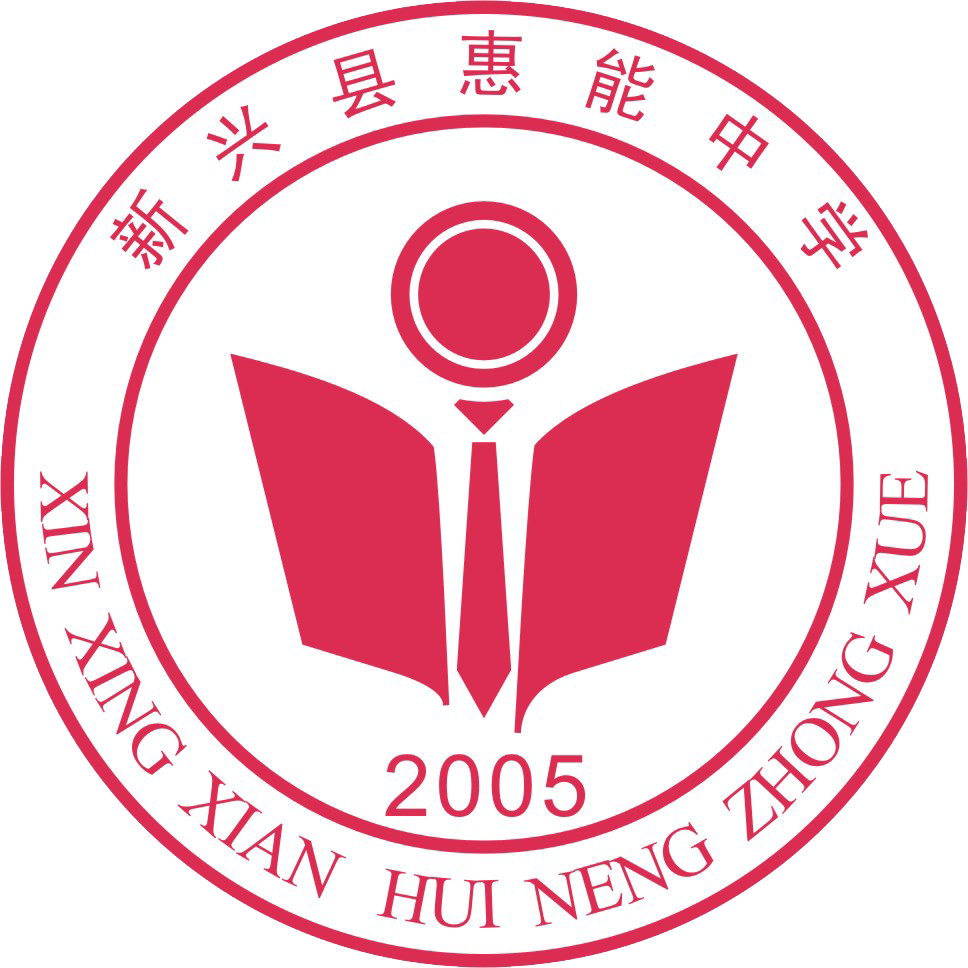 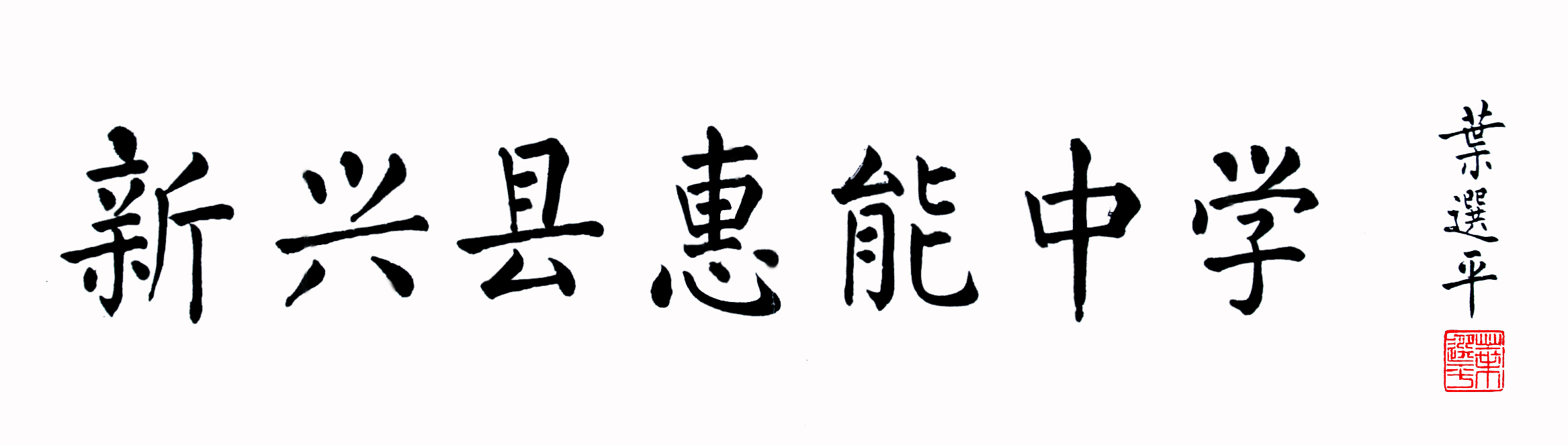 题
提
问
出
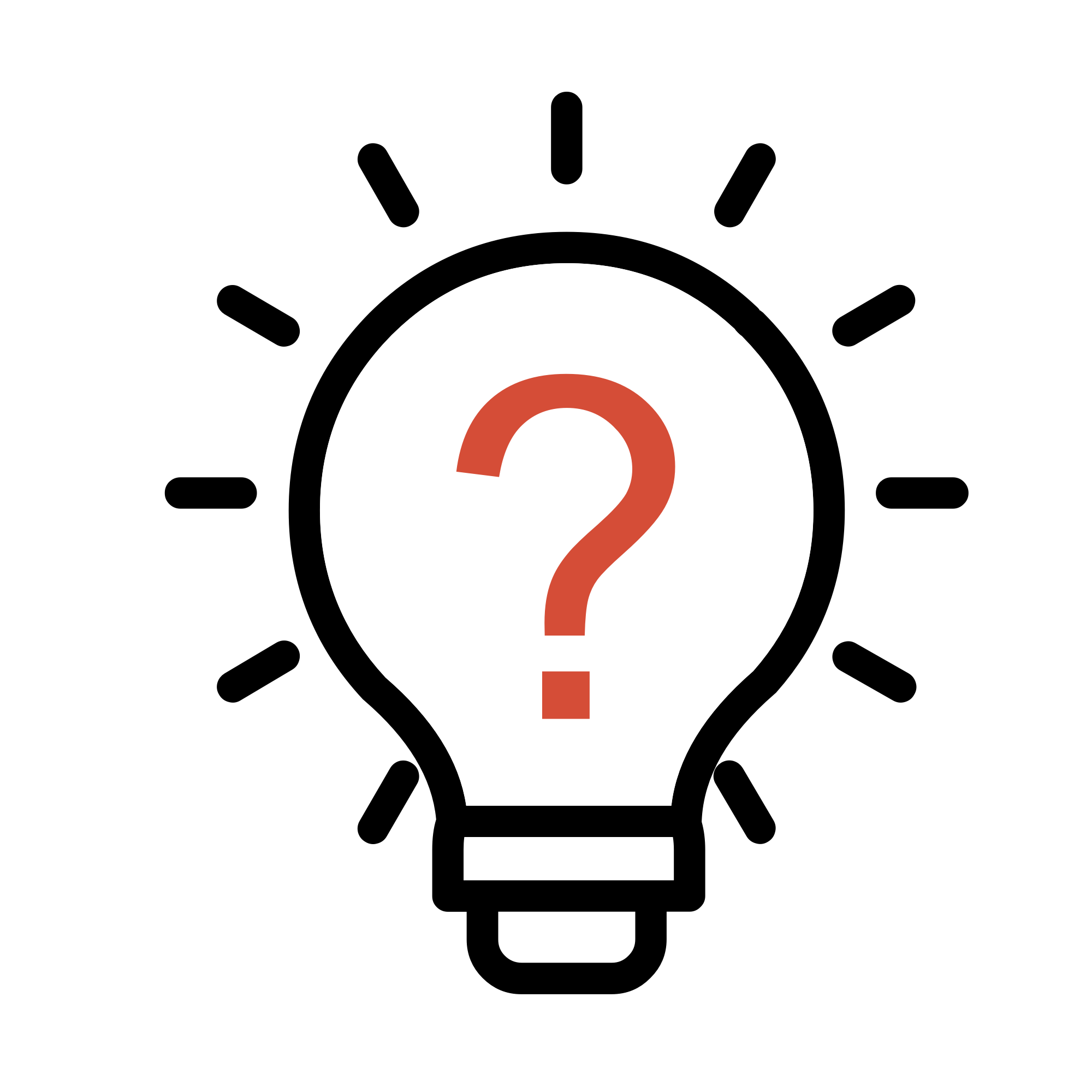 思考：若要扩大此球体建筑的容客量，应该怎么做？
请你提出一个数学问题。
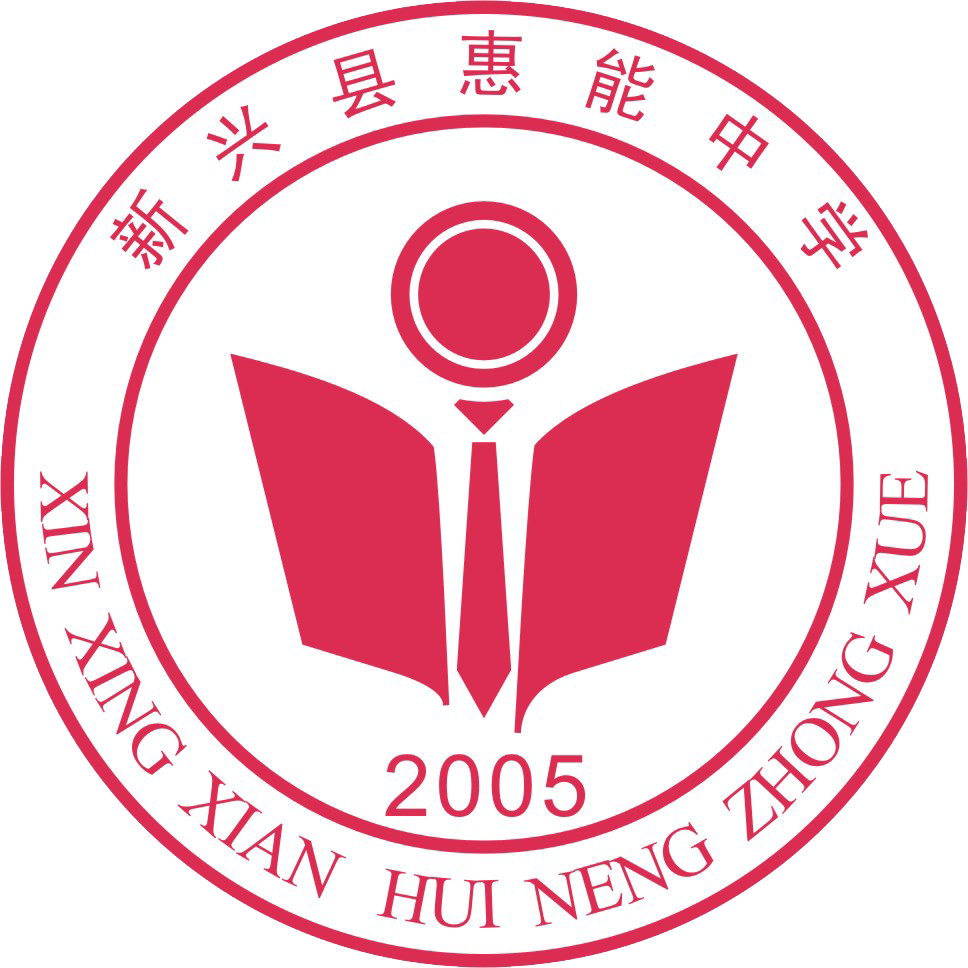 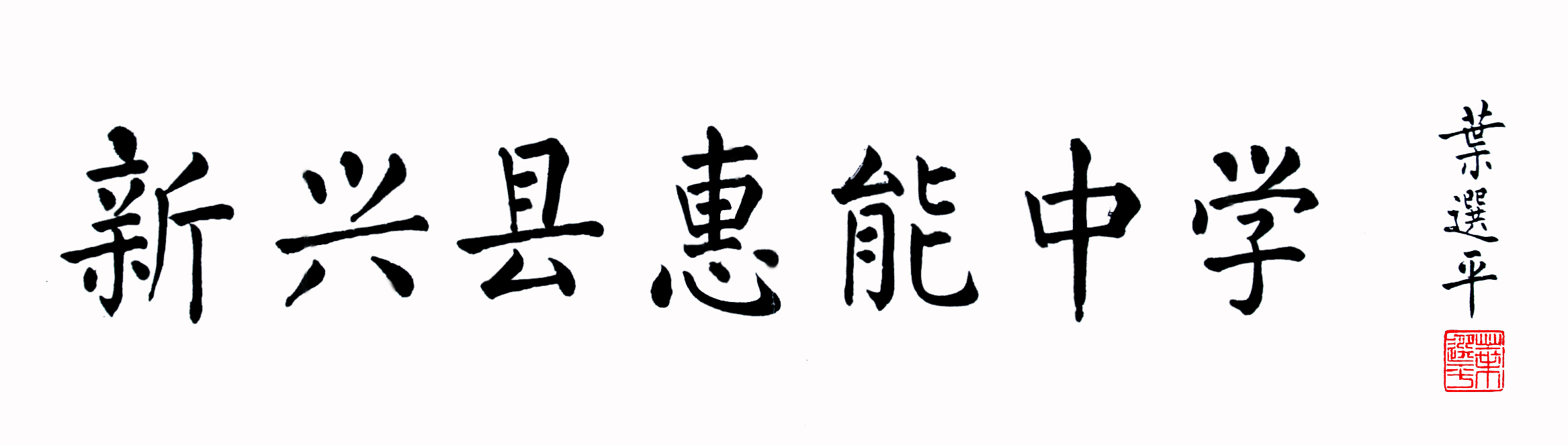 论
总
结
结
例如：
若要扩大此球体建筑的容客量，可以把球体的半径扩大为原来的2倍，则体积和表面积分别发生了什么变化？你能总结什么结论？
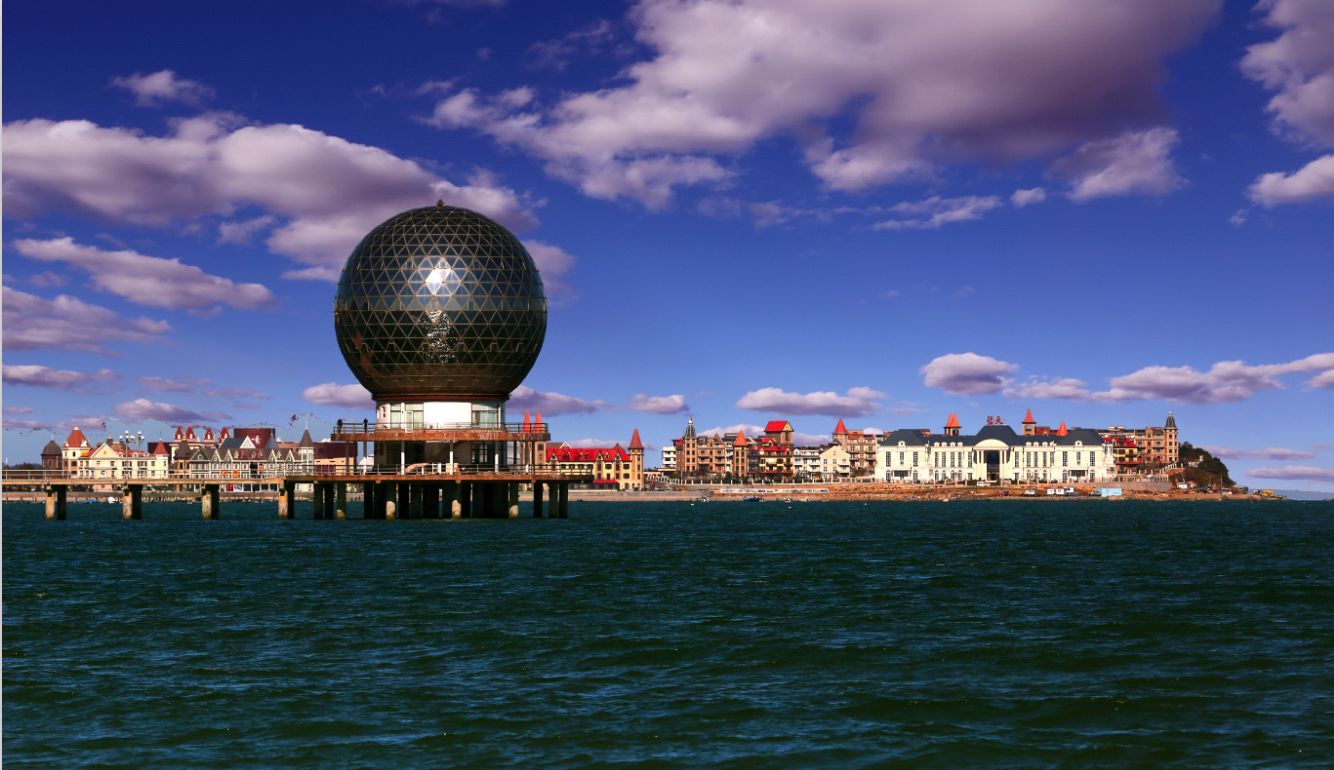 半径比 1：2
面积比 1：22
体积比 1：23
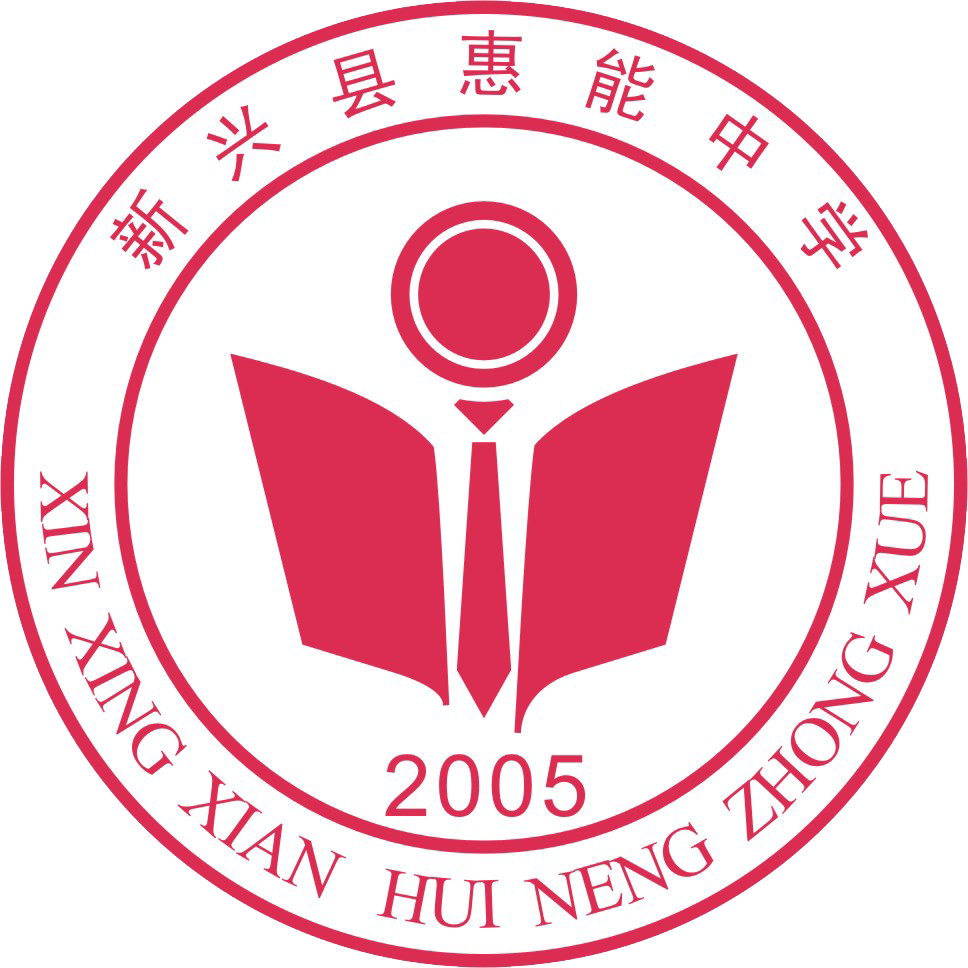 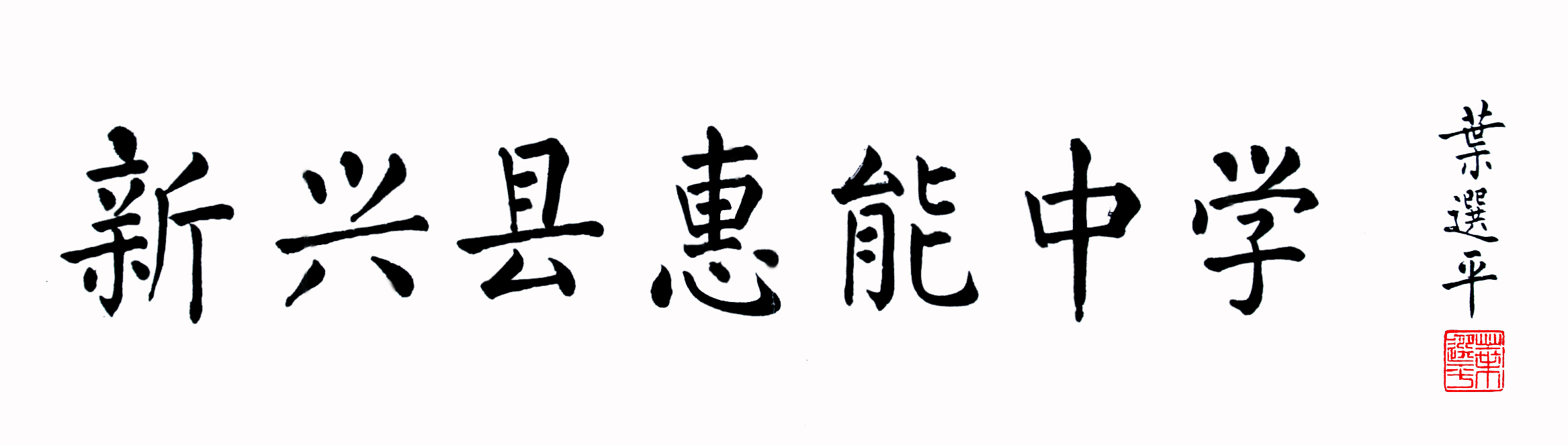 知
活
新
用
练习.若两球表面积之比为1:2，则其半径之比是__________.
   
   其体积之比是__________.
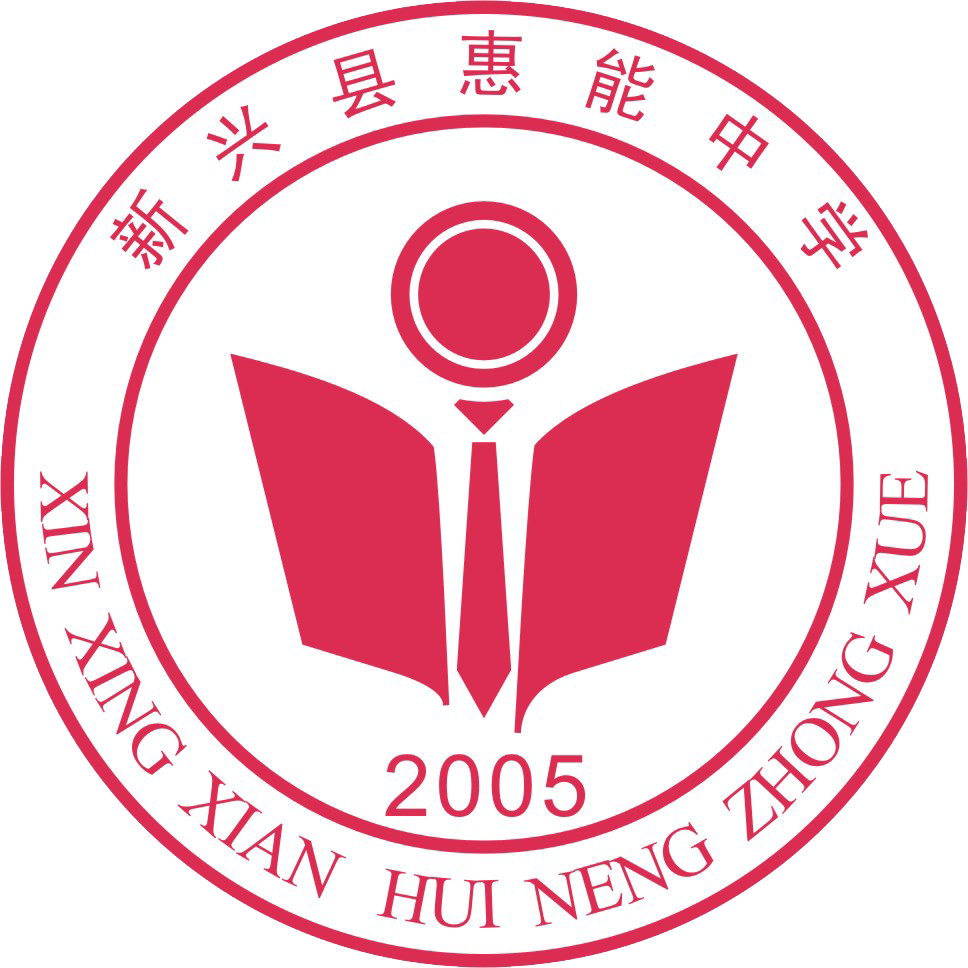 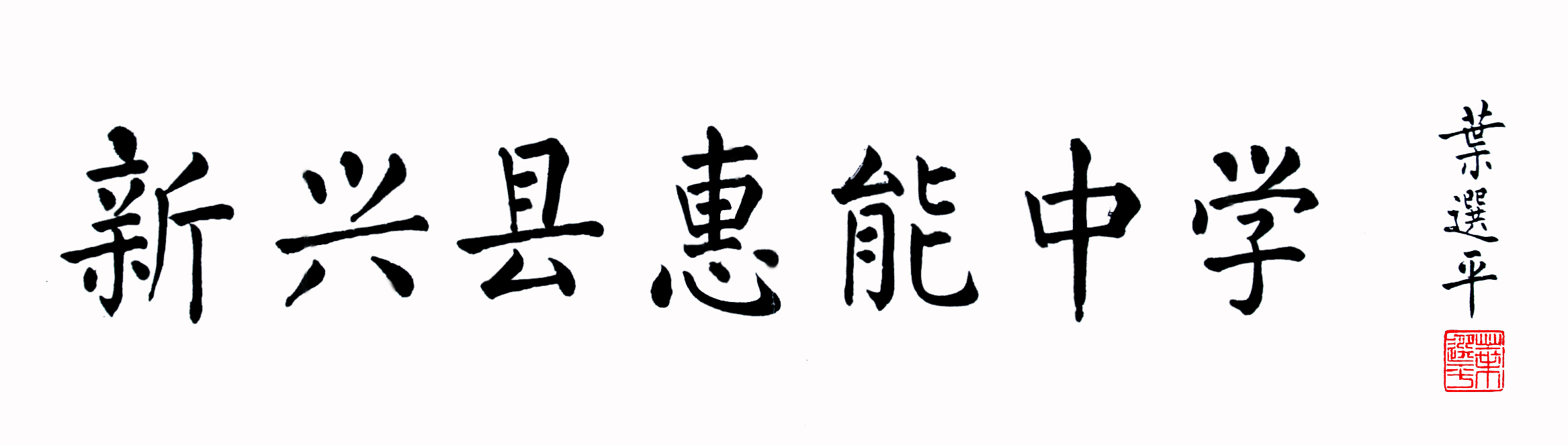 结
归
总
纳
课堂小结：
1.两个公式
球的表面积：
球的体积：
2.一个方法
推导球的体积公式的过程：1.分割；2.求近似值；3.转化
3.一个结论
两个球的表面积之比等于这两个球的半径比的平方；
体积之比等于这两个球的半径比的立方．
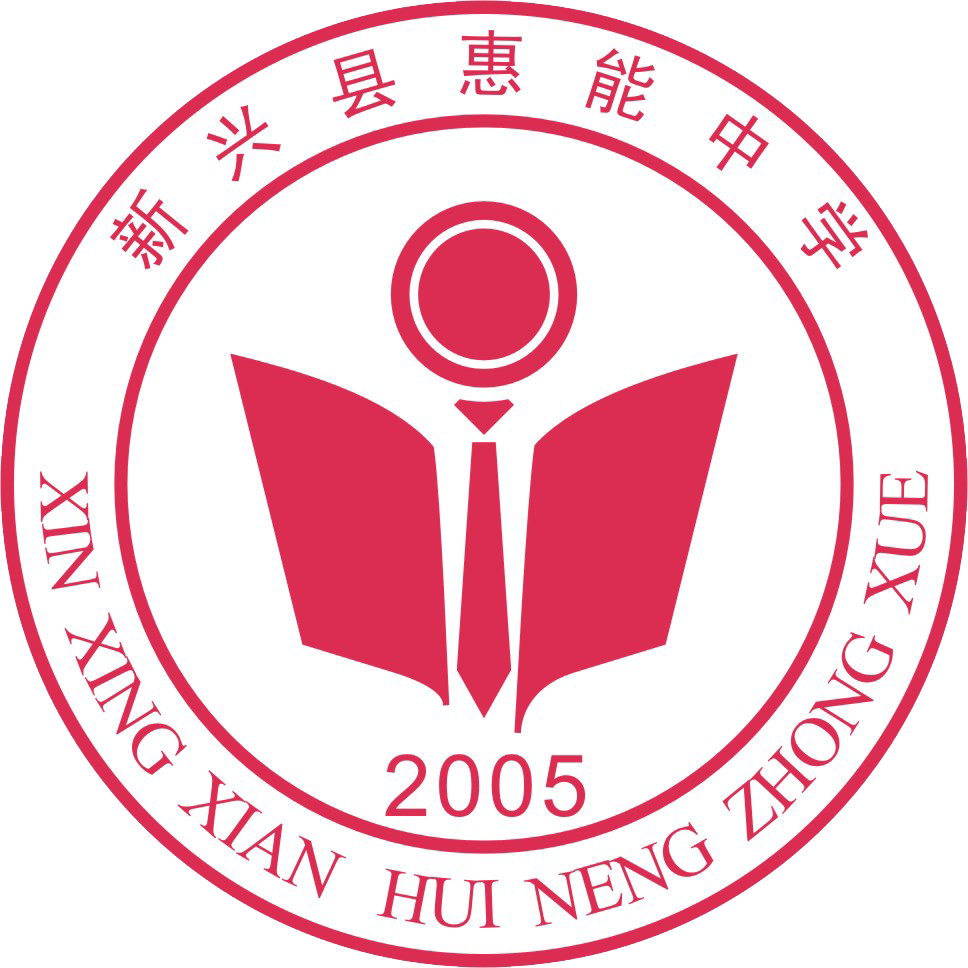 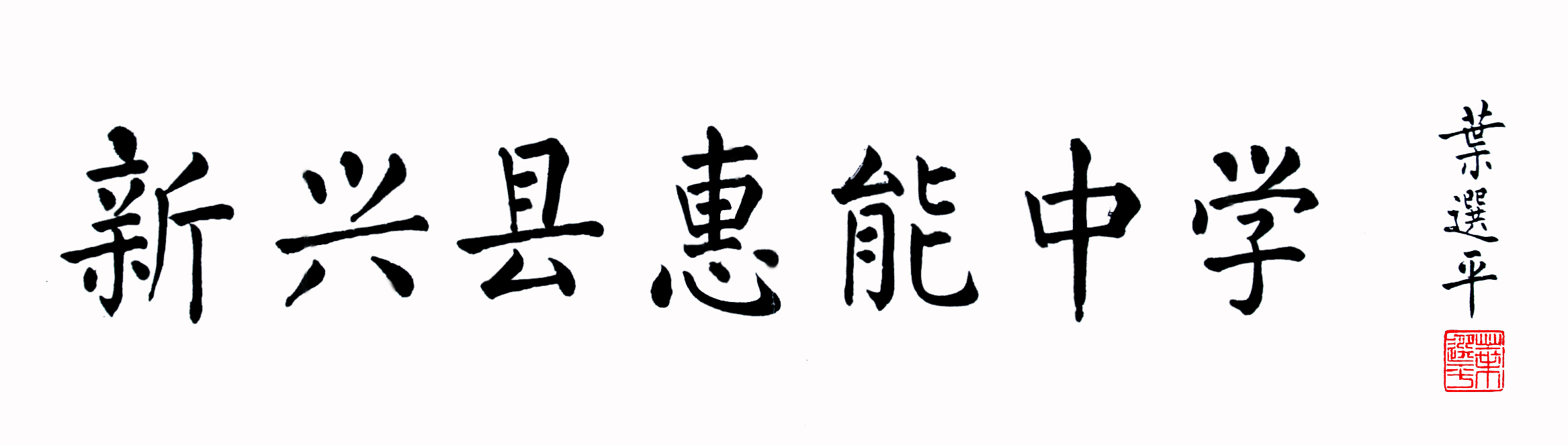 测
课
小
堂
课堂小测
1.当一个球的半径满足什么条件时，其体积和表面积的数 
   值相等？

2.已知三个球的体积之比是1∶8∶27，则这三个球的表面
   
积之比为________________.
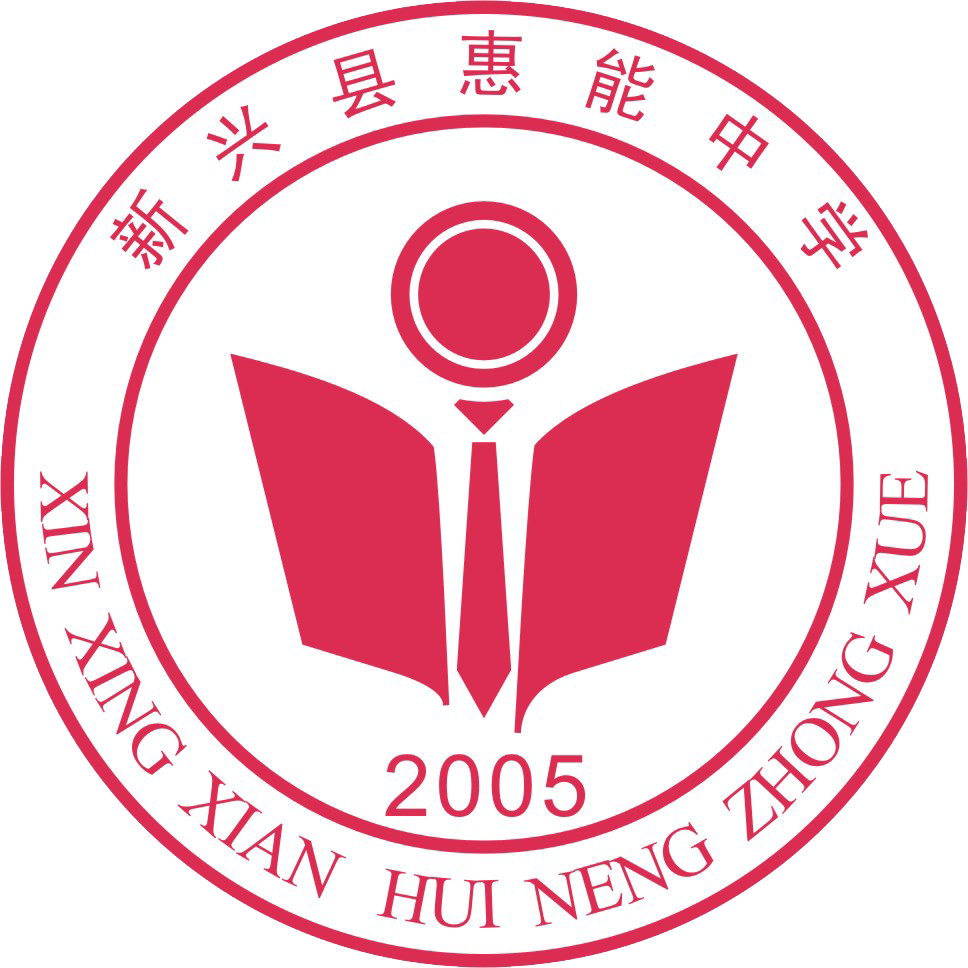 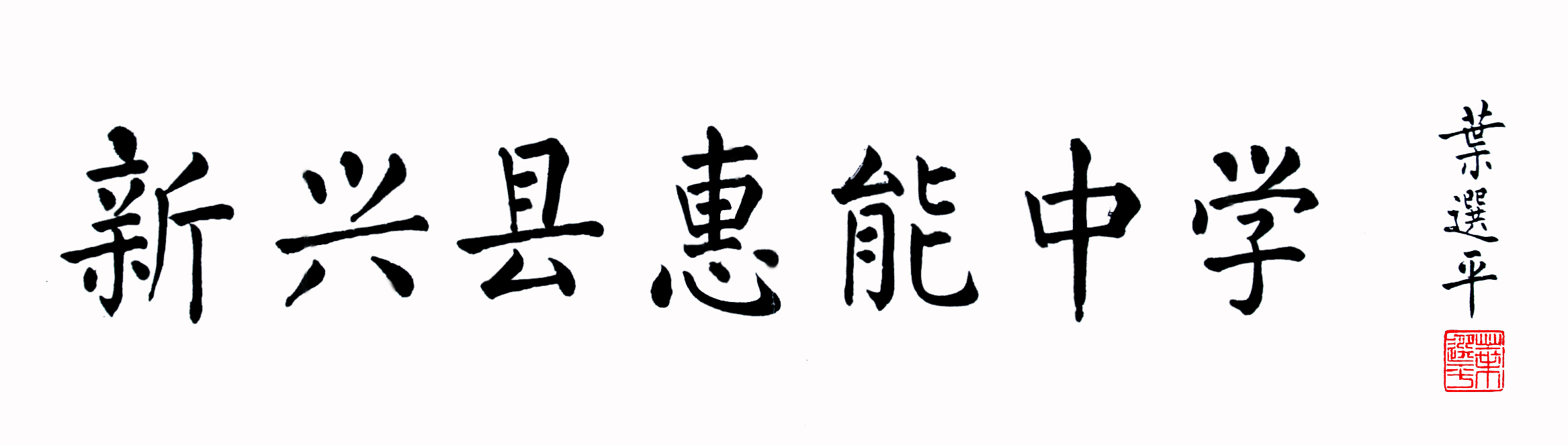 固
课
巩
后
课后作业
1.书本P169 复习参考题3.
（2）球的半径扩大到原来的n倍，则其表面积扩大到原来的         倍，体积扩大到原来的               倍.

2.已知球的表面积为12π，求它的体积 .

3.书本P119 练习4.
一个长、宽、高分别是80 cm, 60 cm, 55 cm的水槽中装有200 000 cm2的水。现放入一个直径为50 cm的木球，如果木球的三分之二在水中，三分之一在水上， 那么水是否会从水槽中溢出？
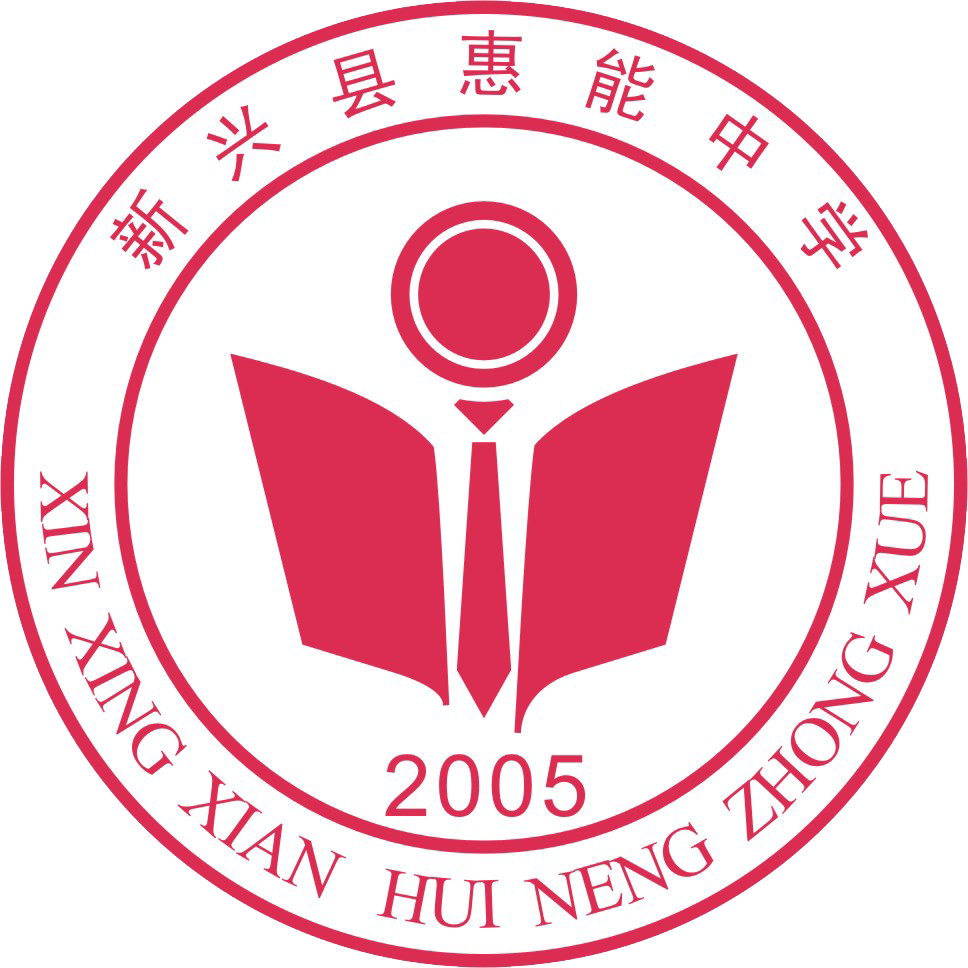 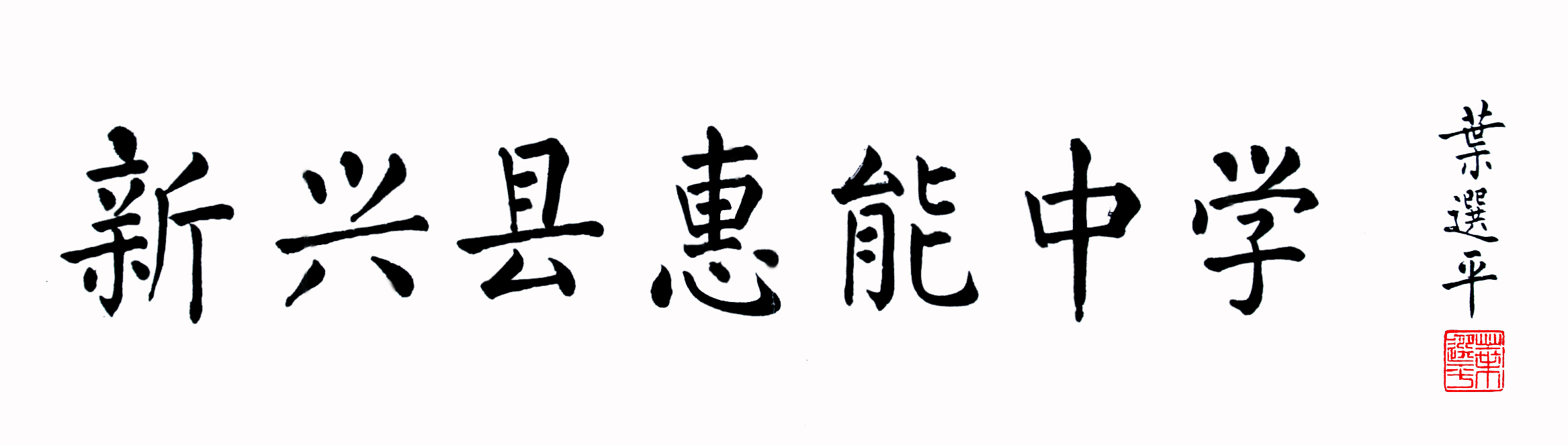 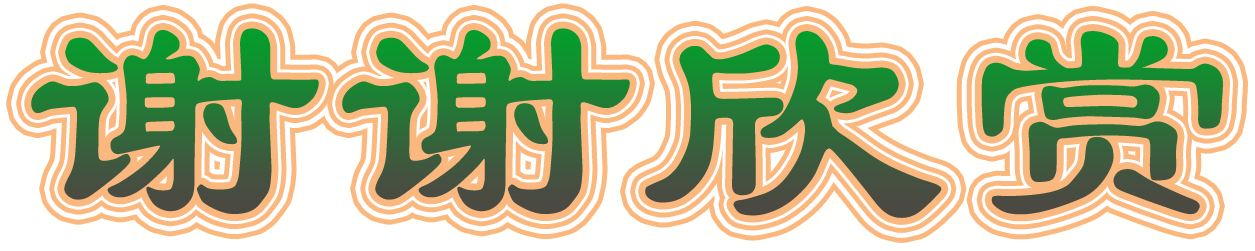